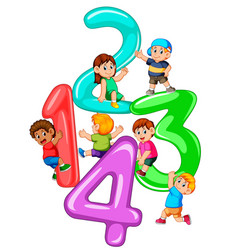 Математика
2 клас. 
Таблиці множення
на 4 і 5
Урок 96
Кратне порівняння чисел
Налаштування на урок
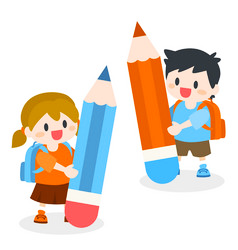 Всі старанно попрацюєм,
Помилок не буде, факт!
І уважно помудруєм,
Щоб мати добрий результат.
Правила уроку «Дай мені 5»
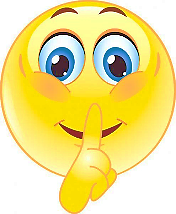 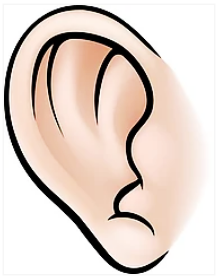 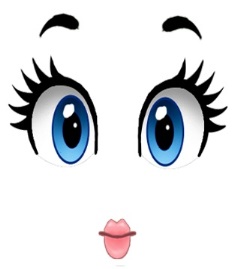 ротик мовчить
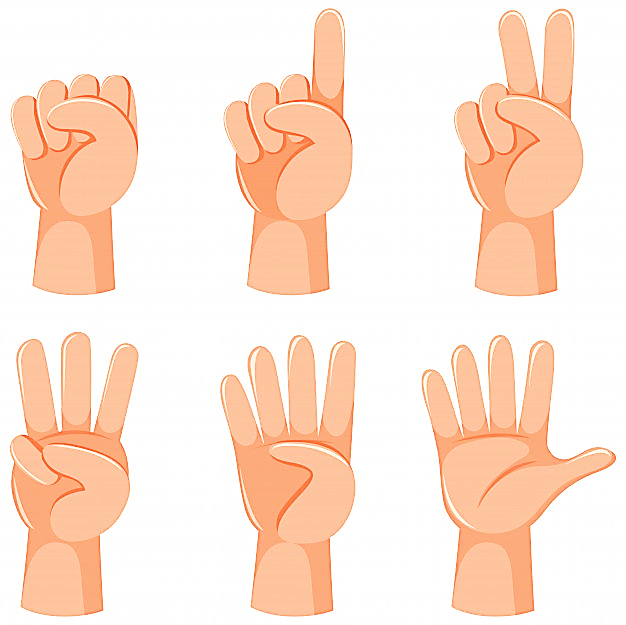 вуха слухають
очі дивляться
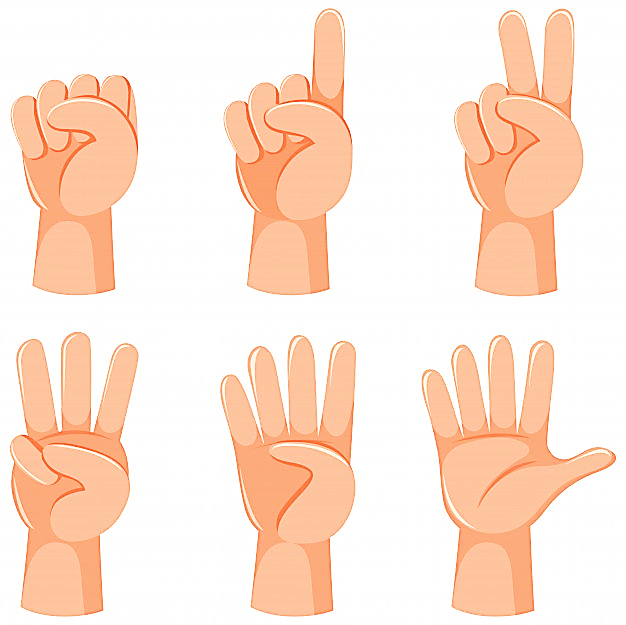 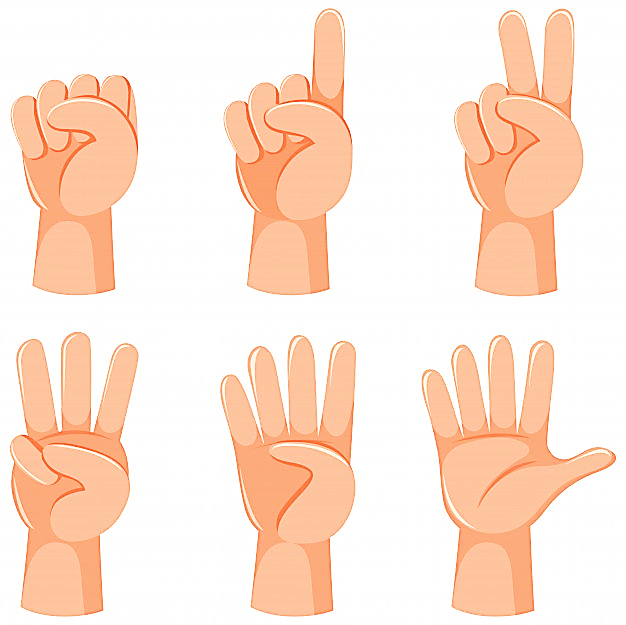 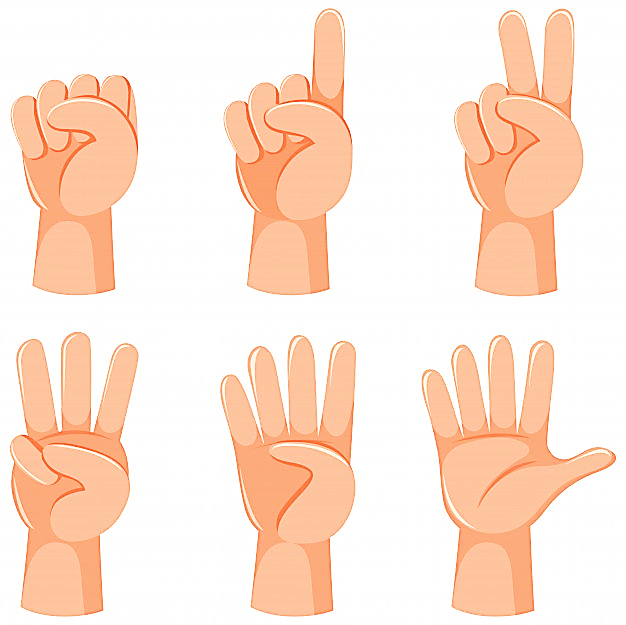 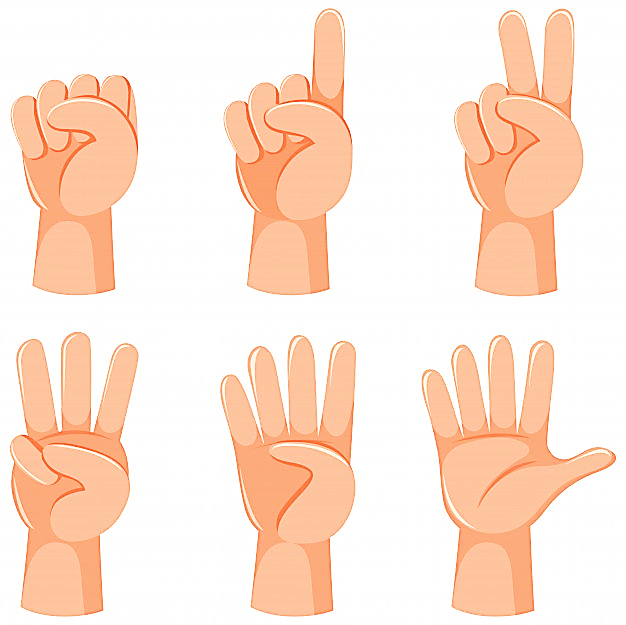 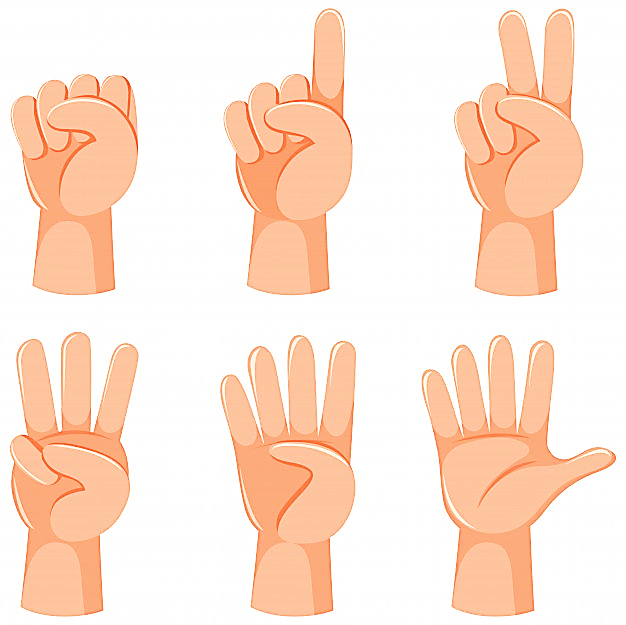 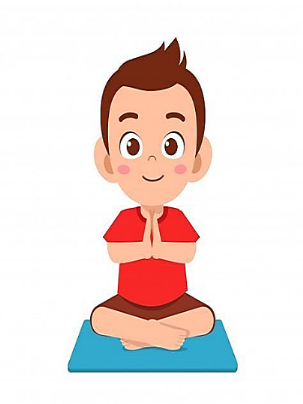 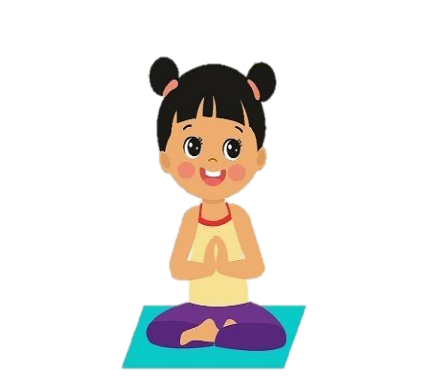 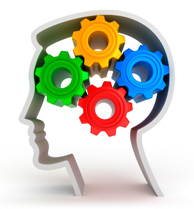 руки, ноги не рухаються
голова працює
Дай мені 5
План уроку
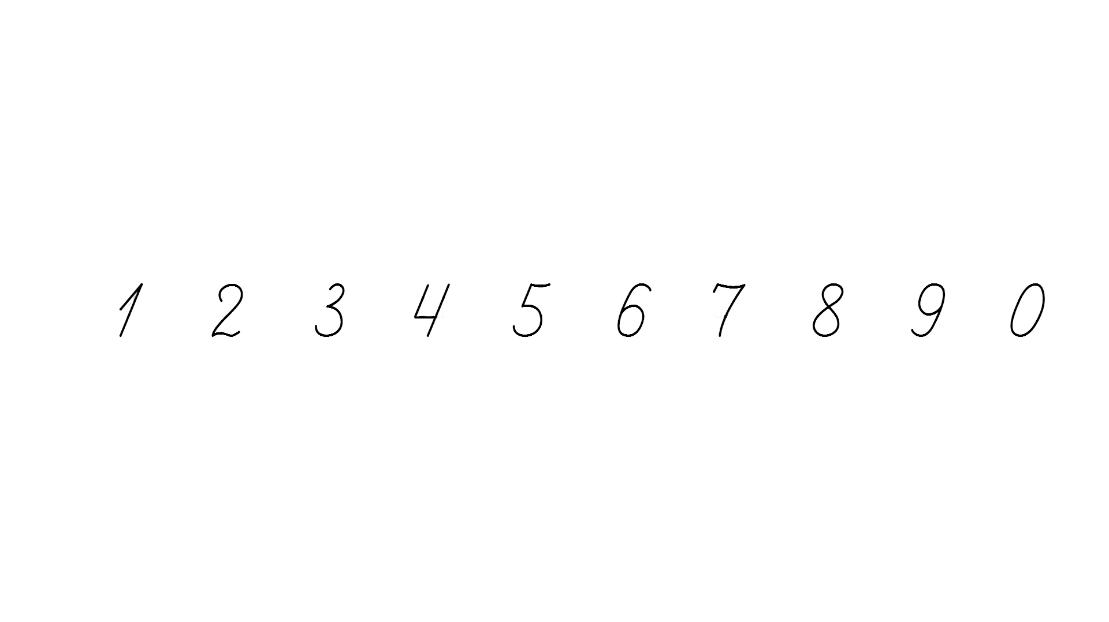 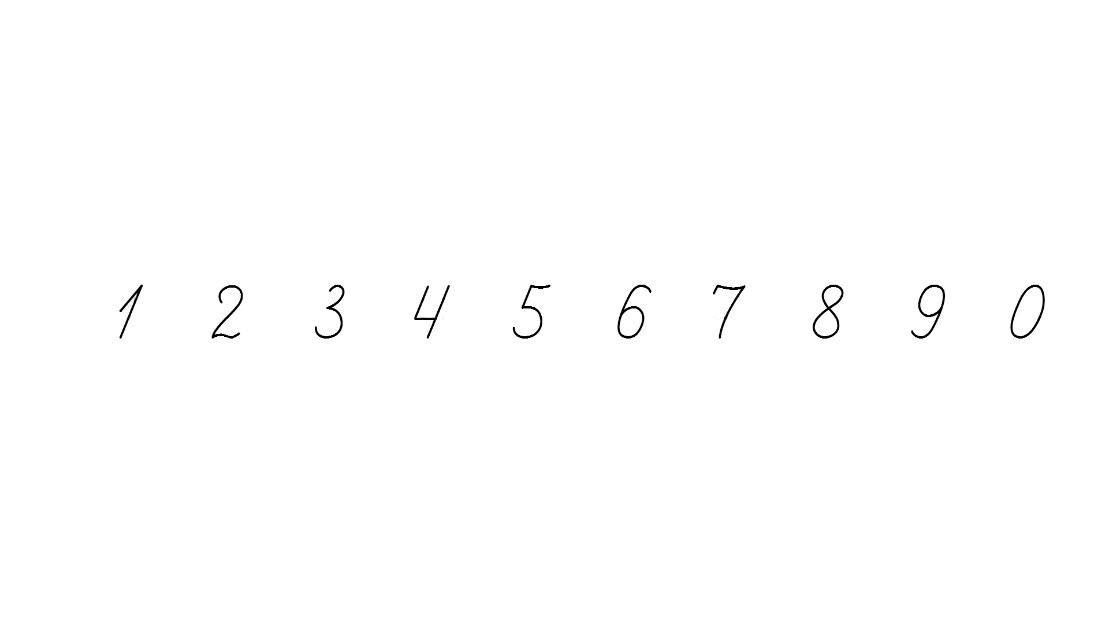 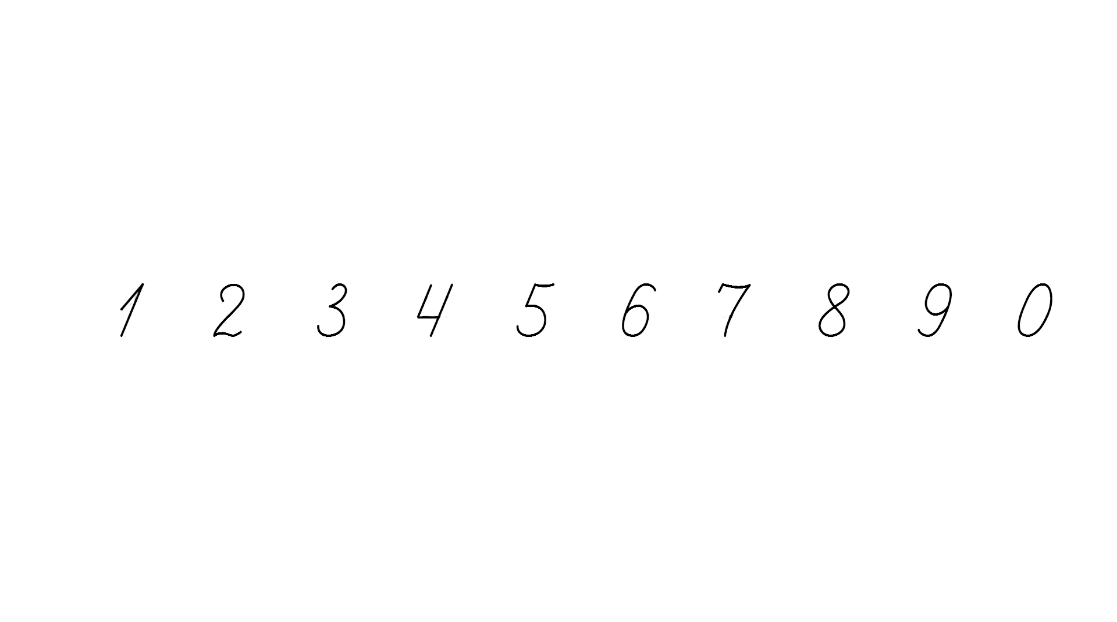 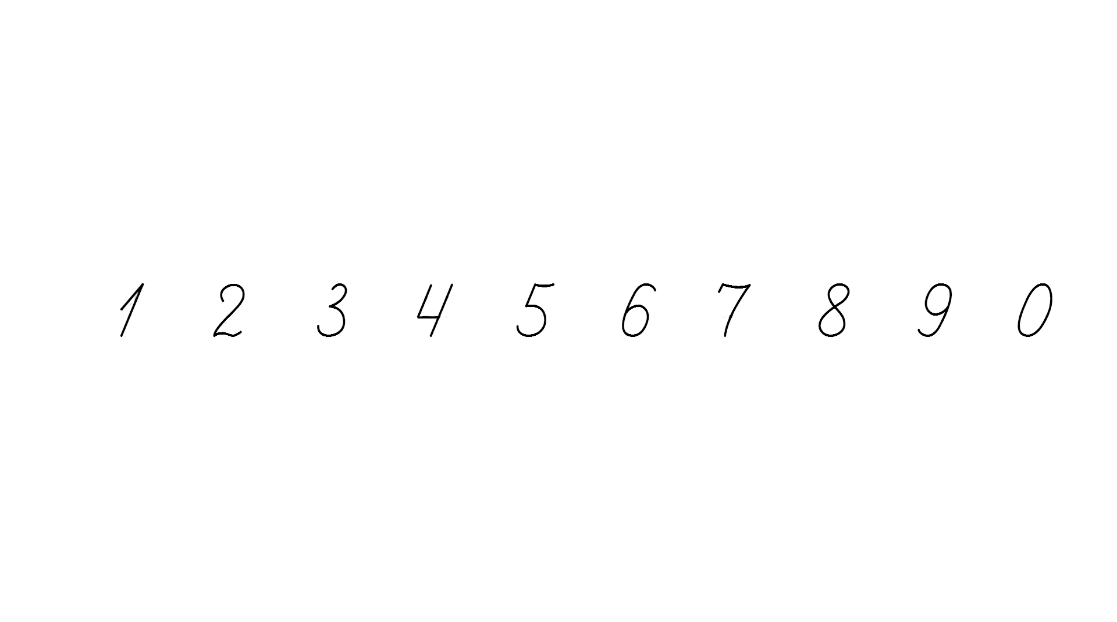 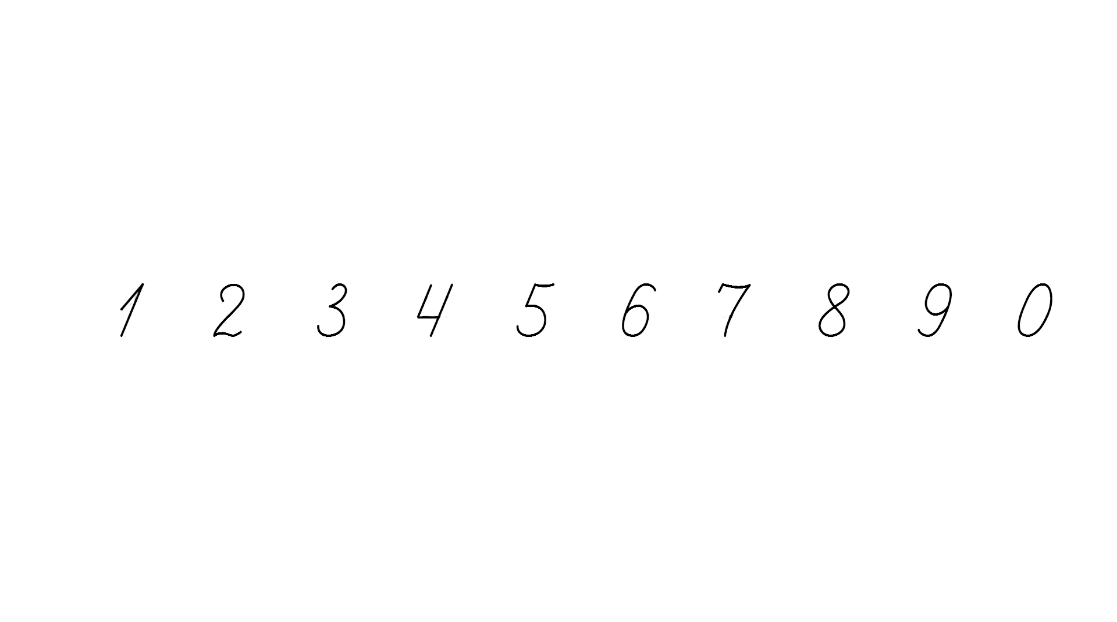 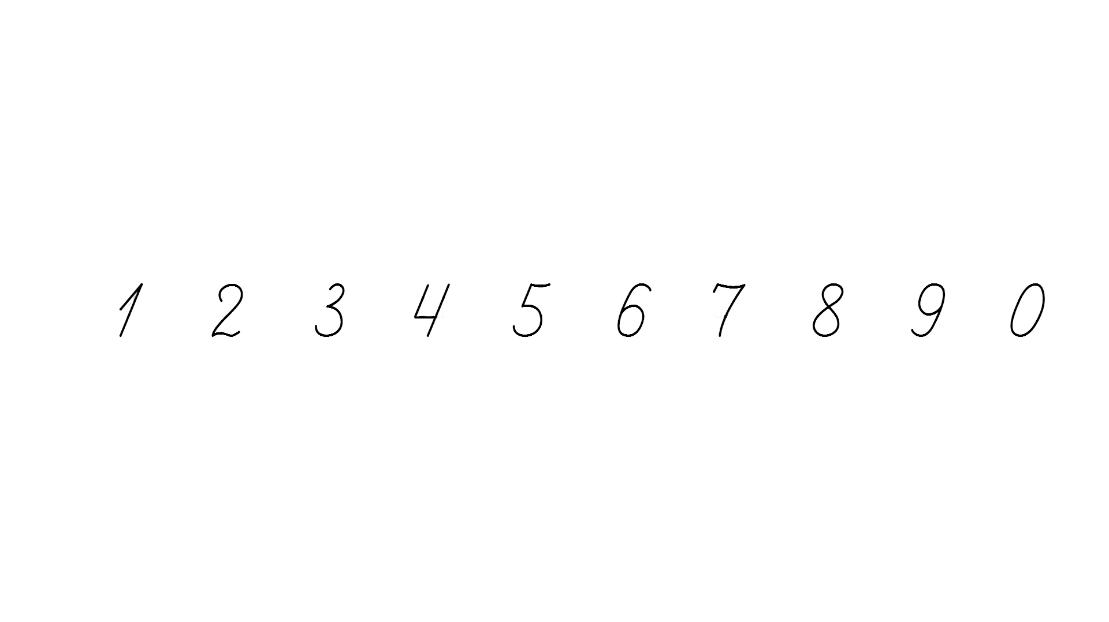 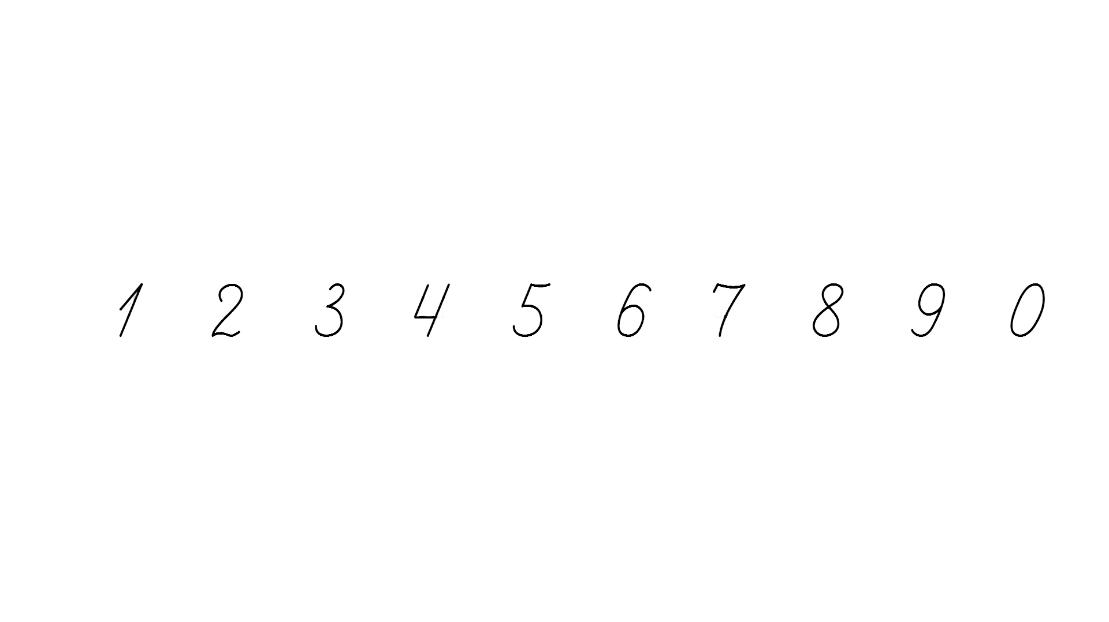 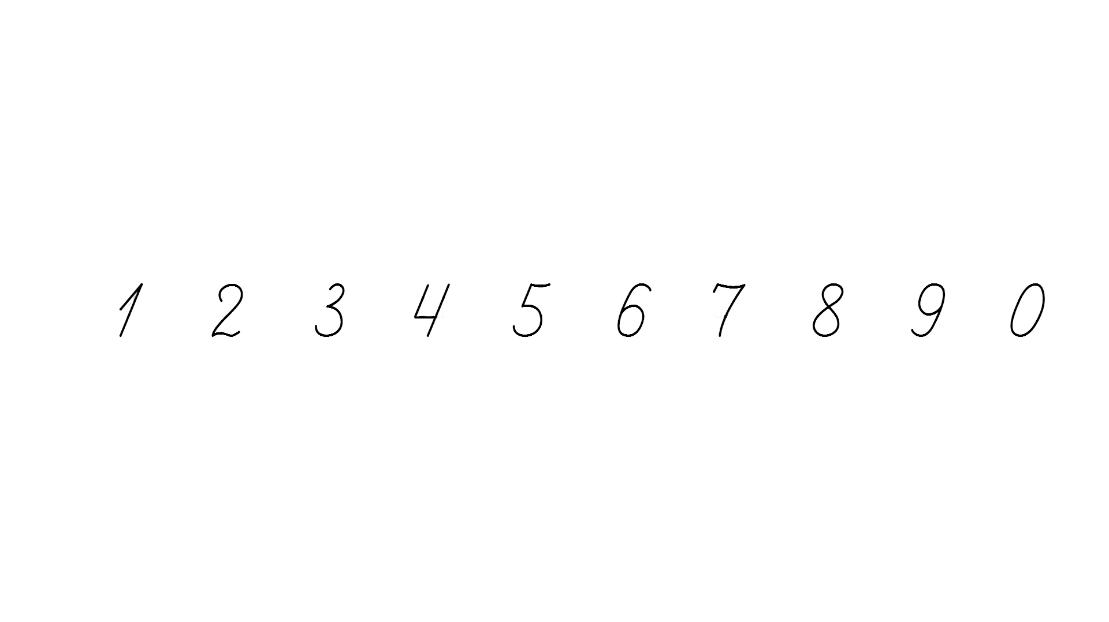 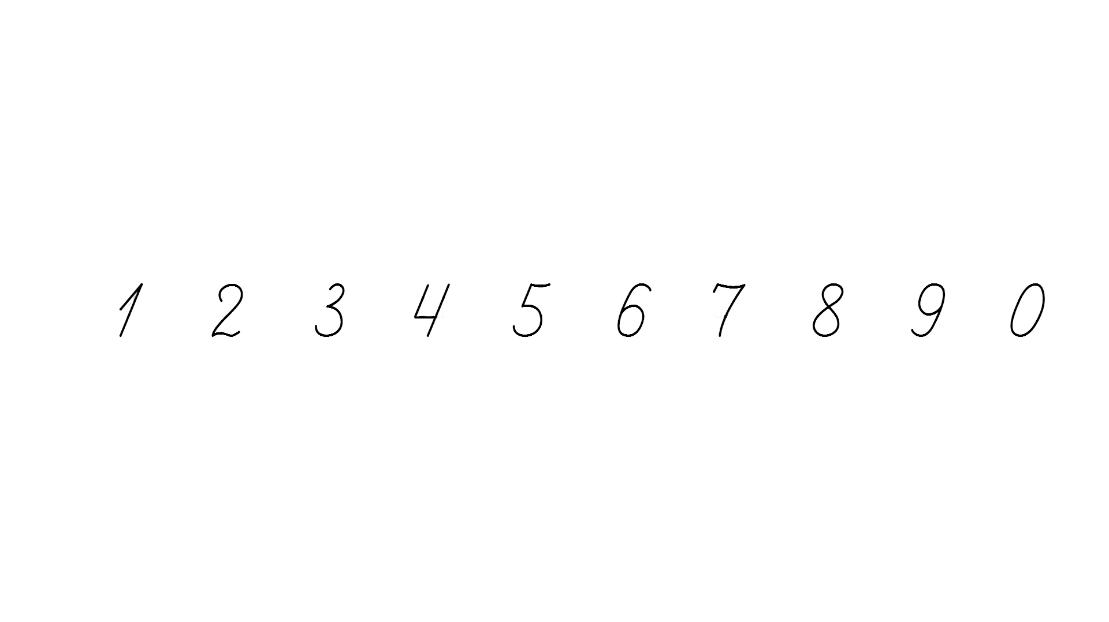 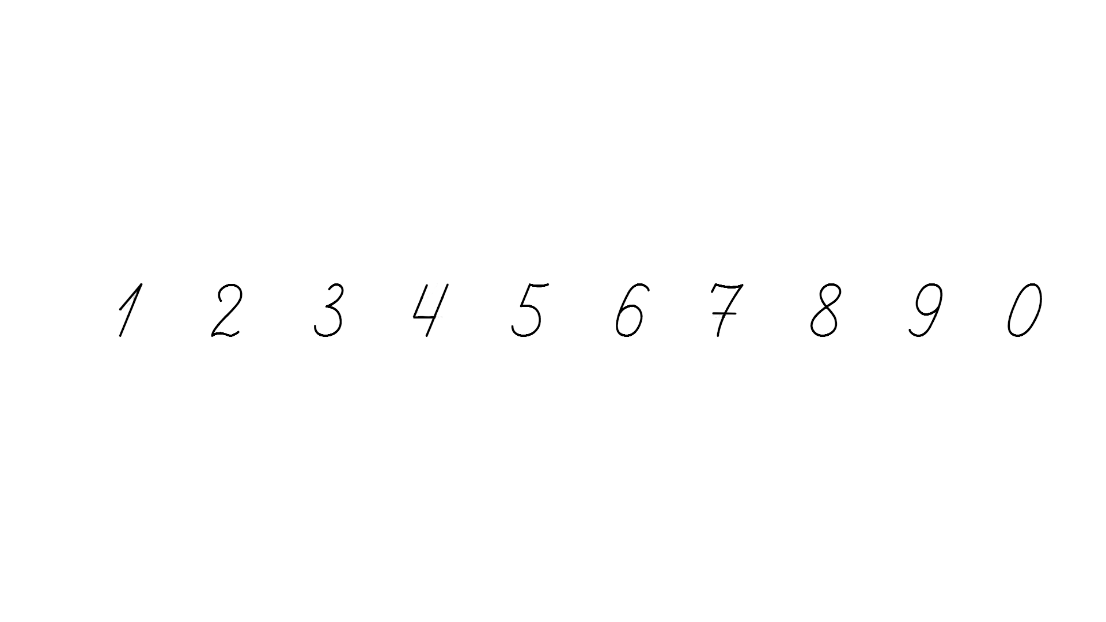 Усний рахунок
Назви пропущені числа, щоб одержати істинні рівності.
4 ∙ 6 =
10 : 2 =
12 : 4 =
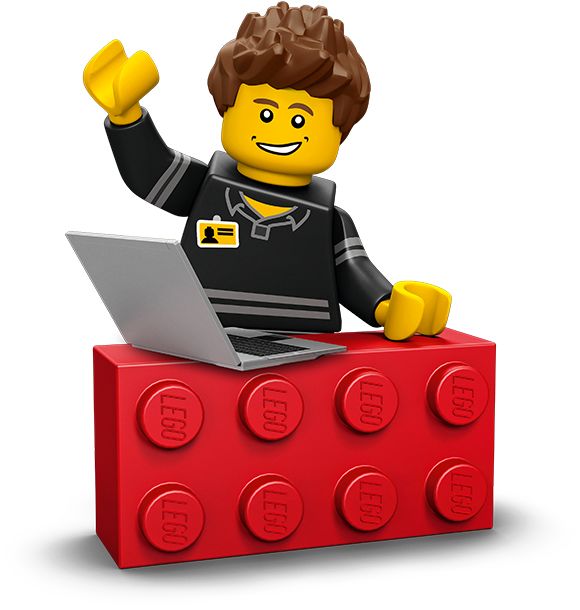 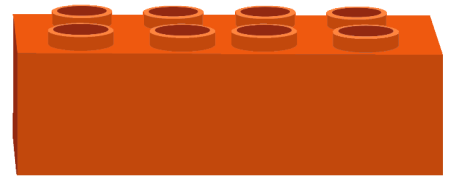 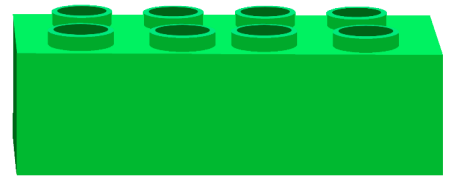 24
5
4 ∙ 2 =
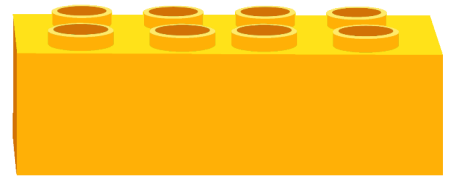 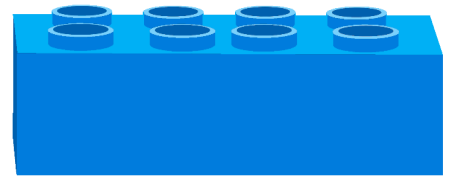 21 : 3 =
3
7
24 : 4 =
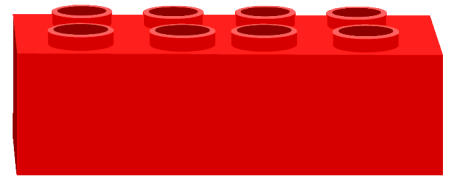 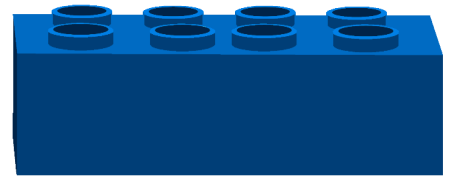 8
6
Склади частки за схемами та обчисли їх
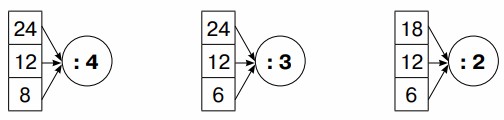 8
9
6
4
6
3
2
3
2
Розглянь отримані результати в кожному стовпчику. Що цікавого в них?
Підручник. 
Сторінка
120
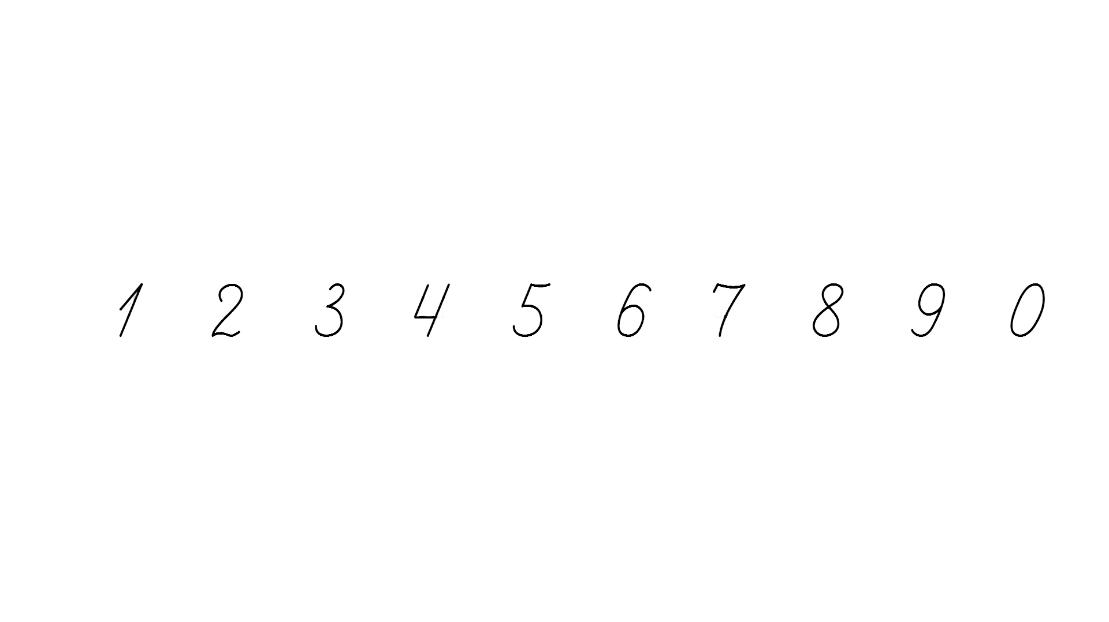 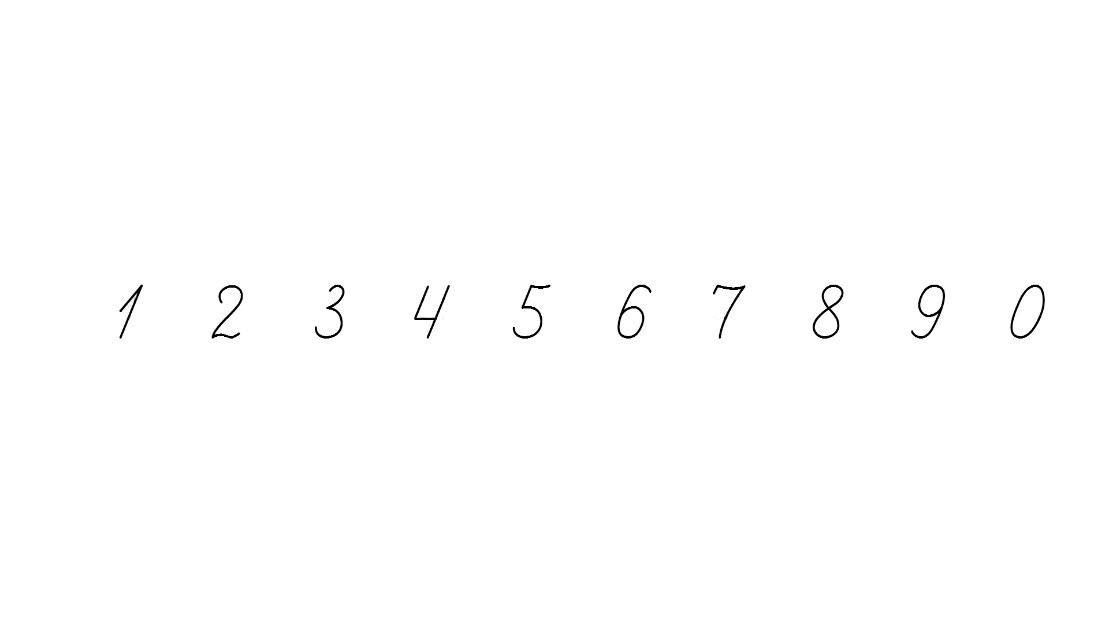 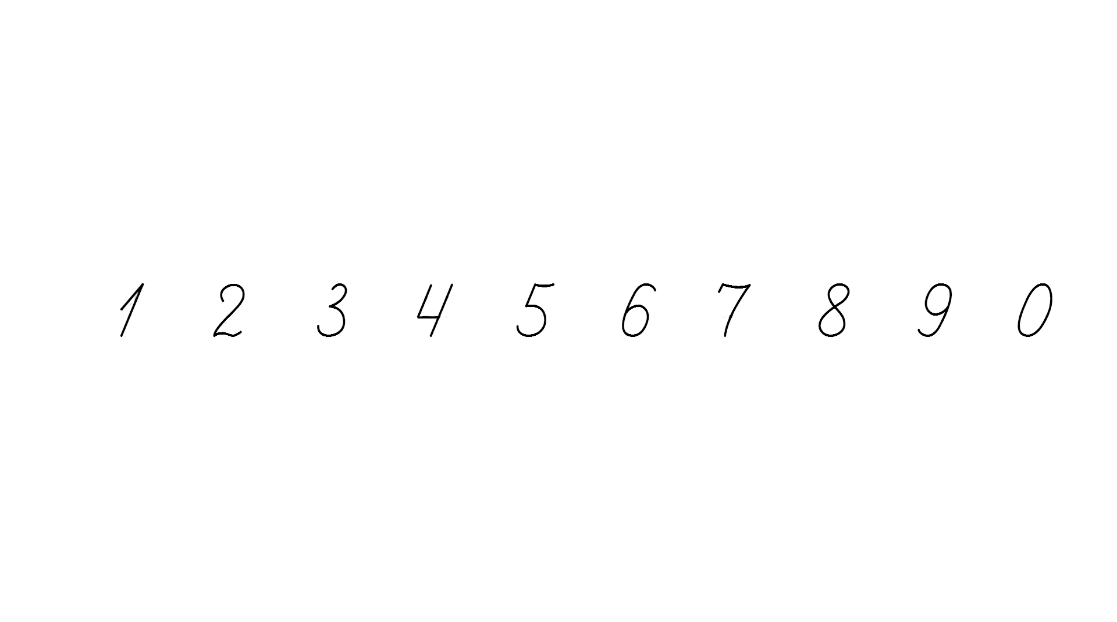 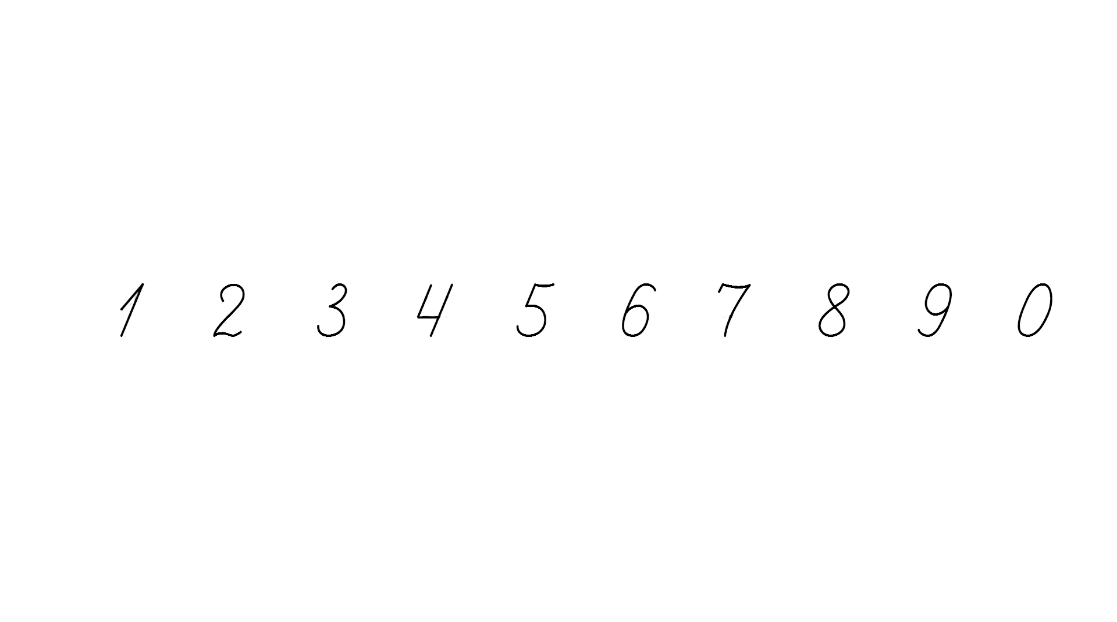 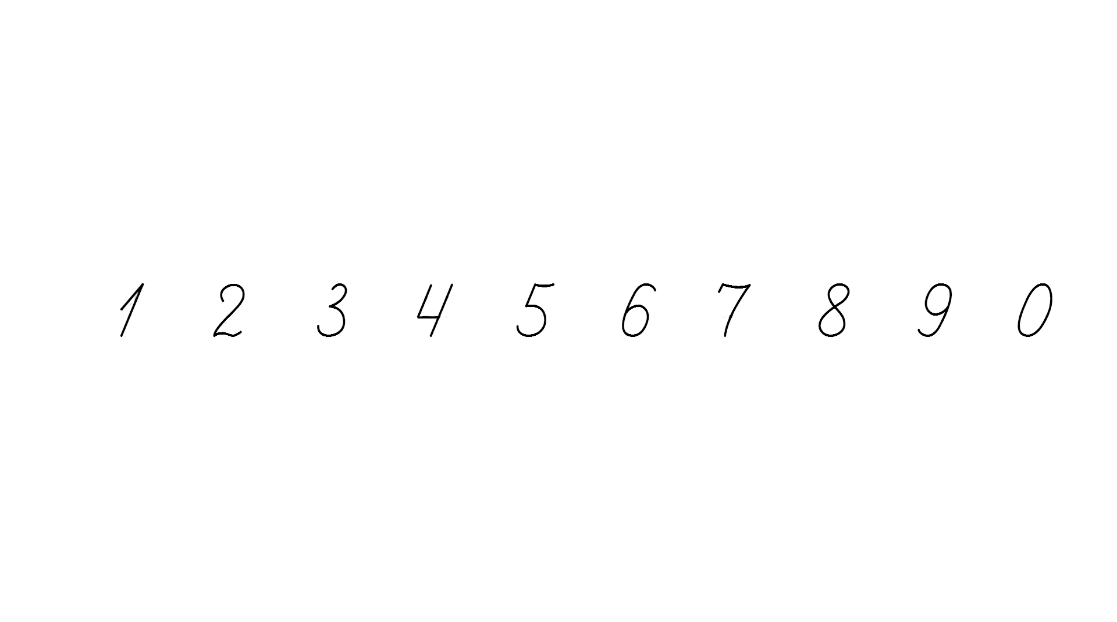 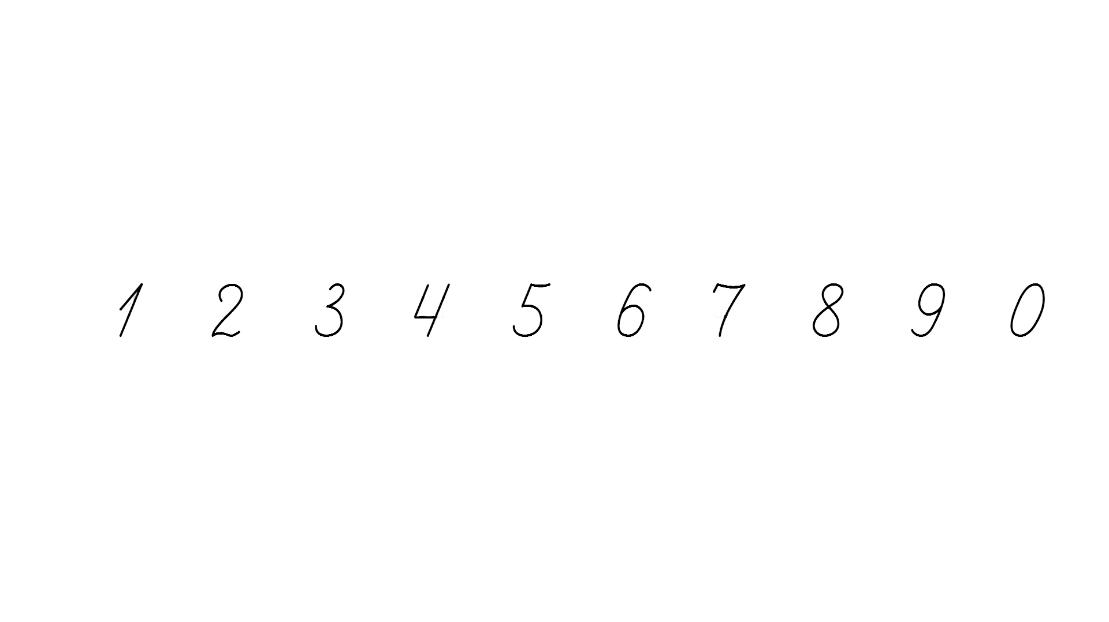 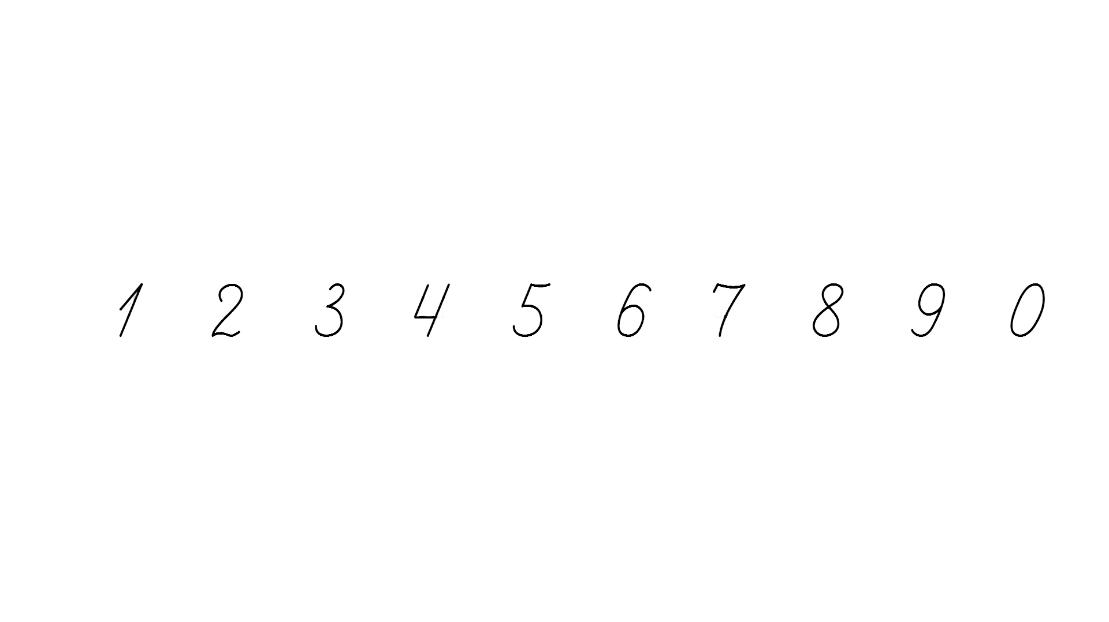 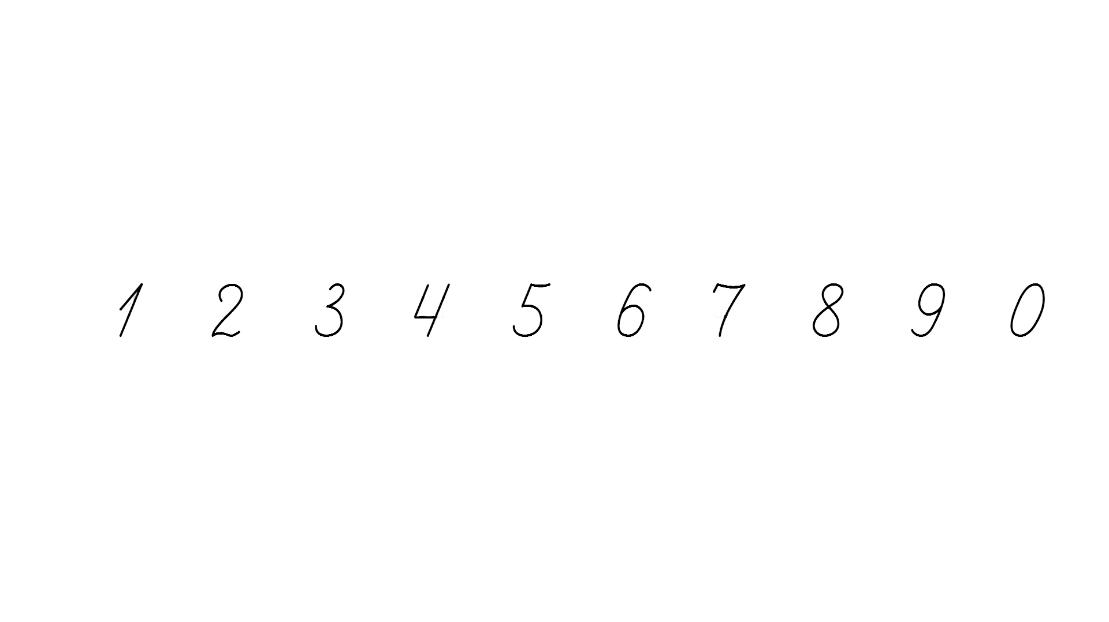 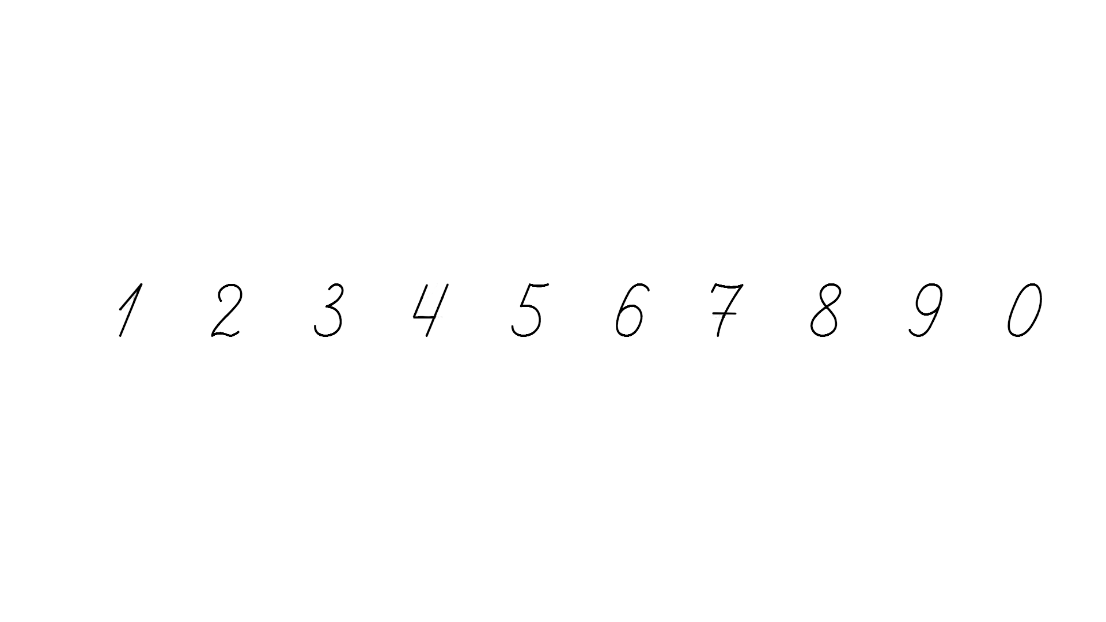 Обчисли
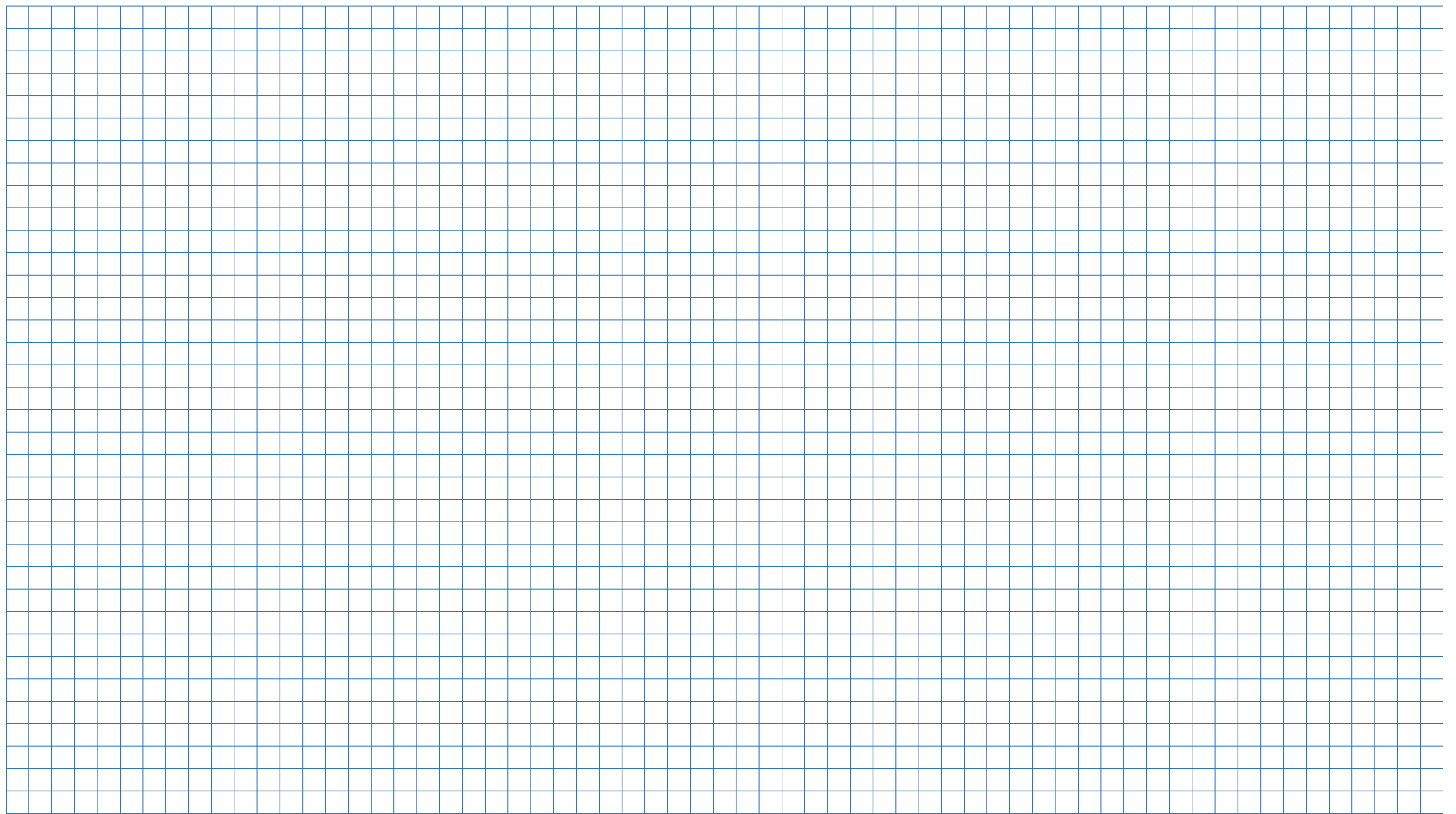 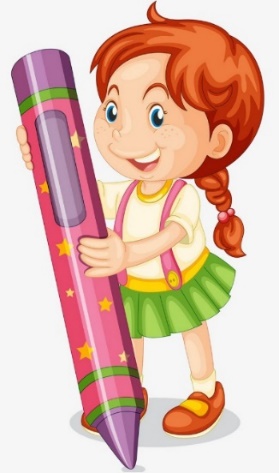 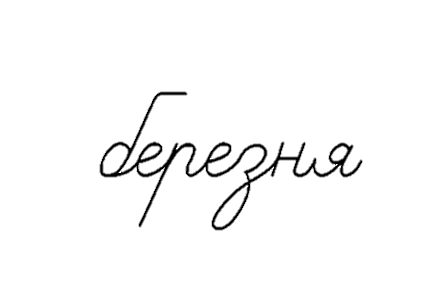 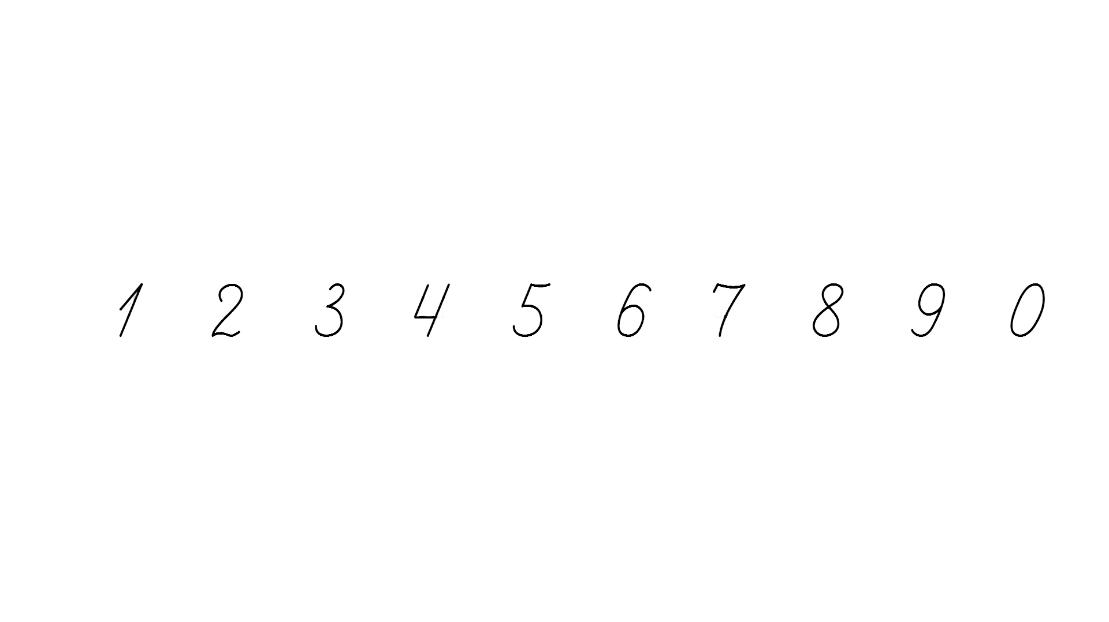 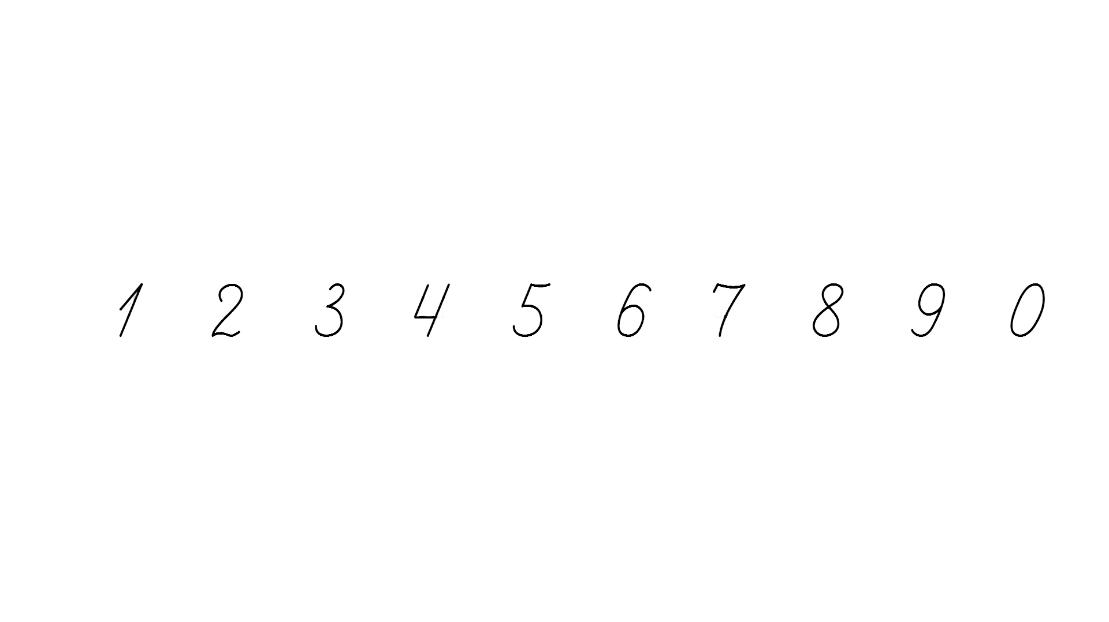 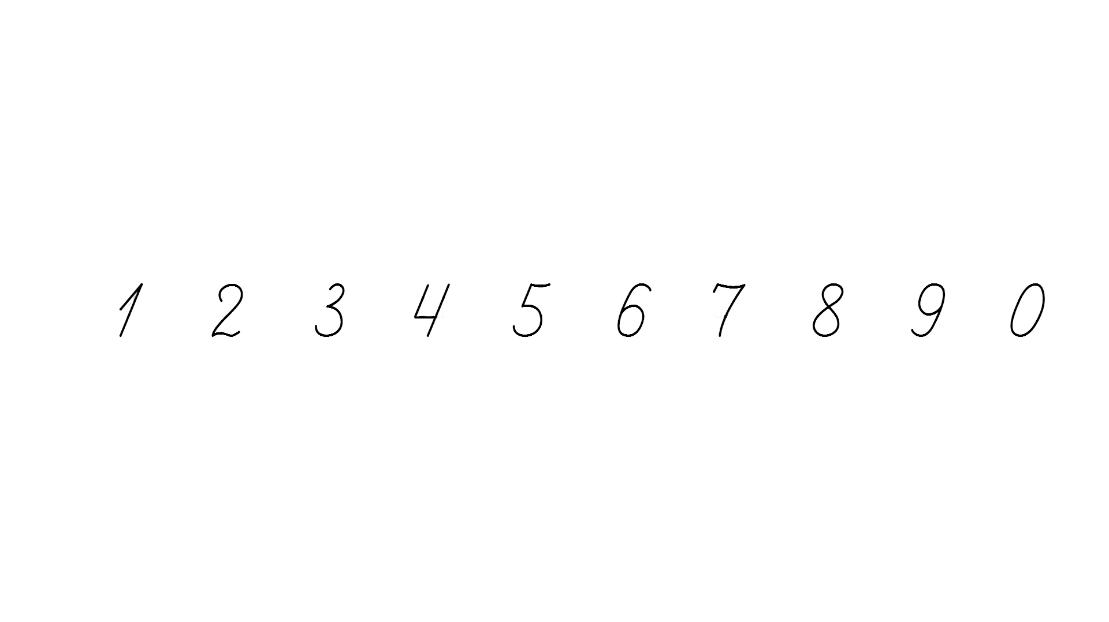 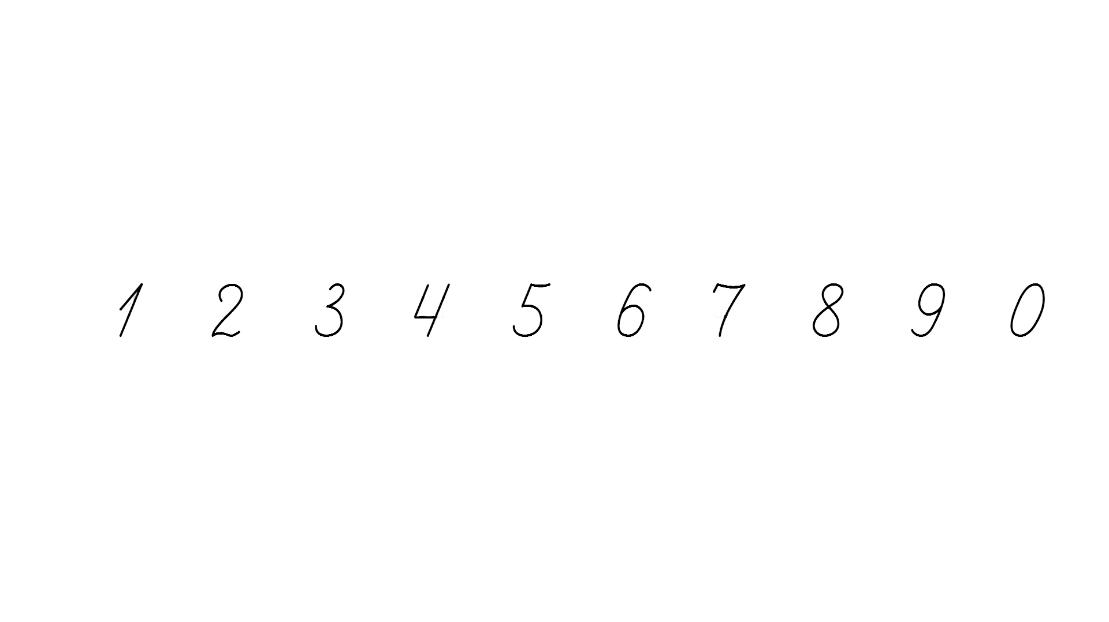 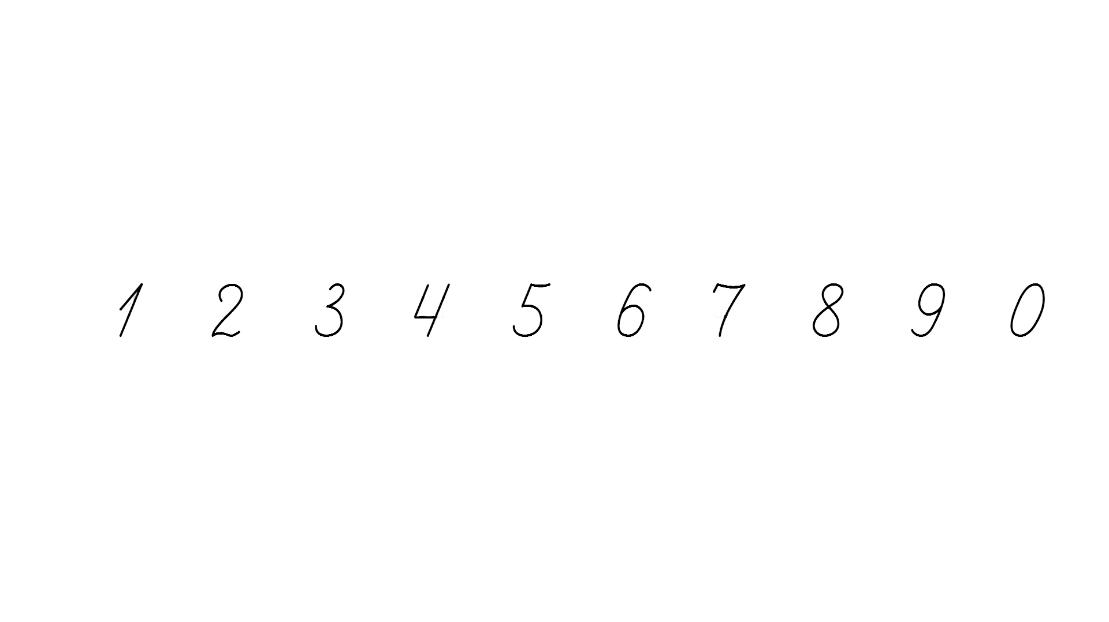 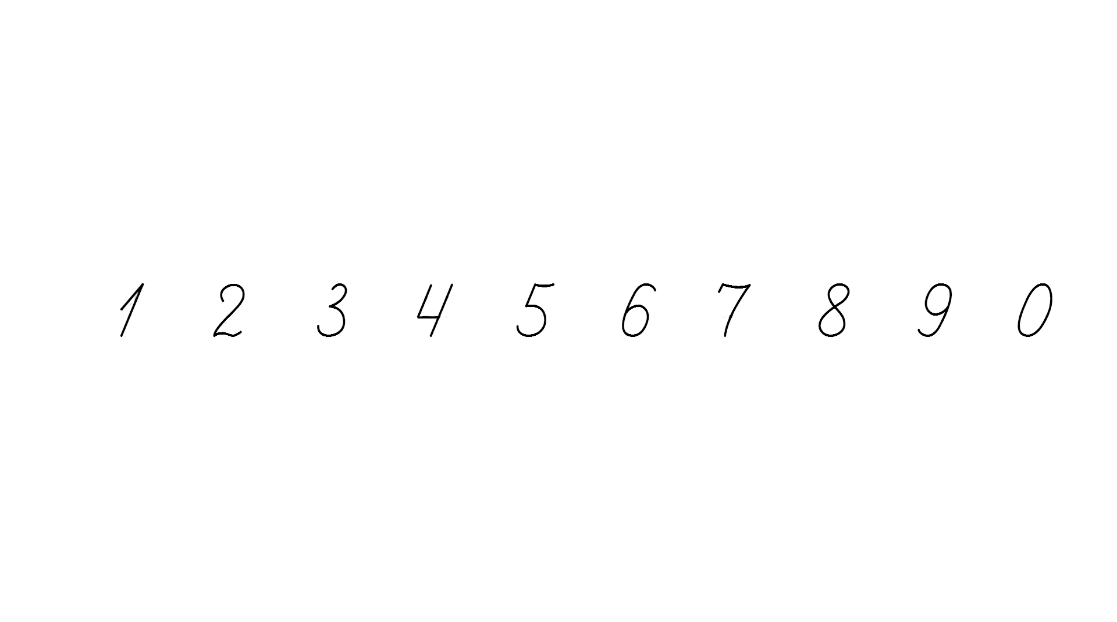 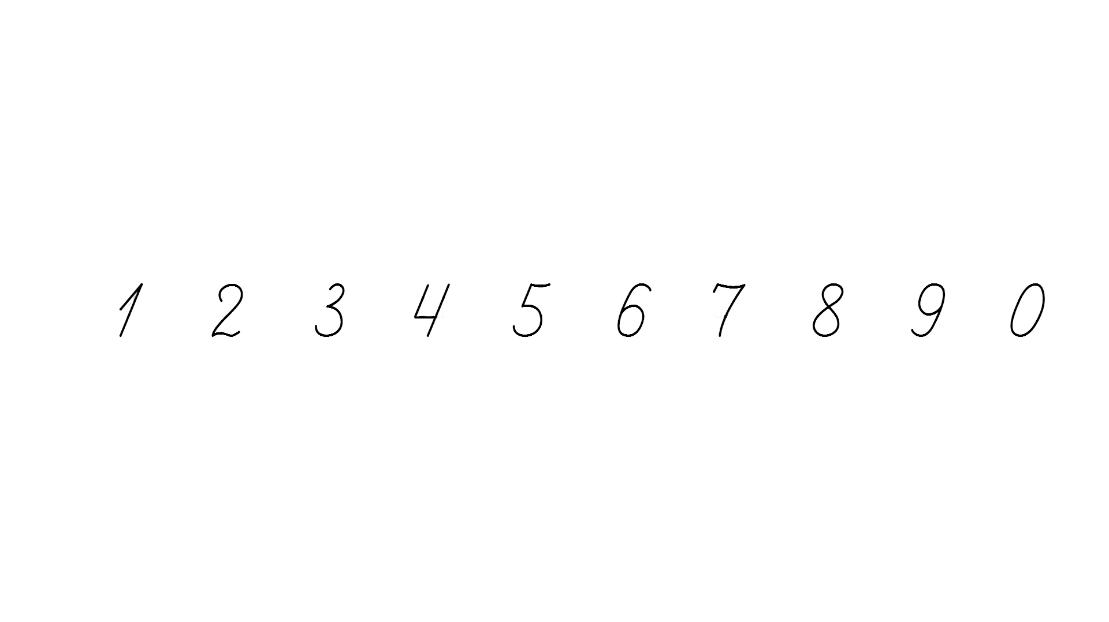 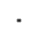 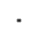 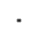 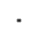 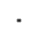 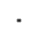 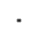 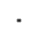 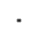 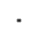 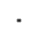 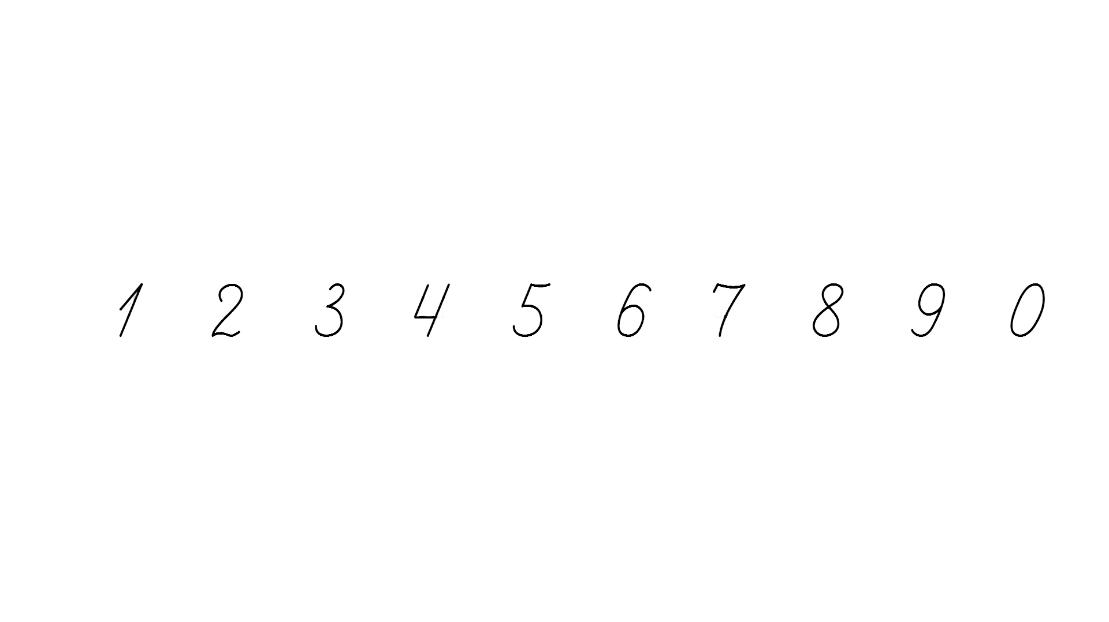 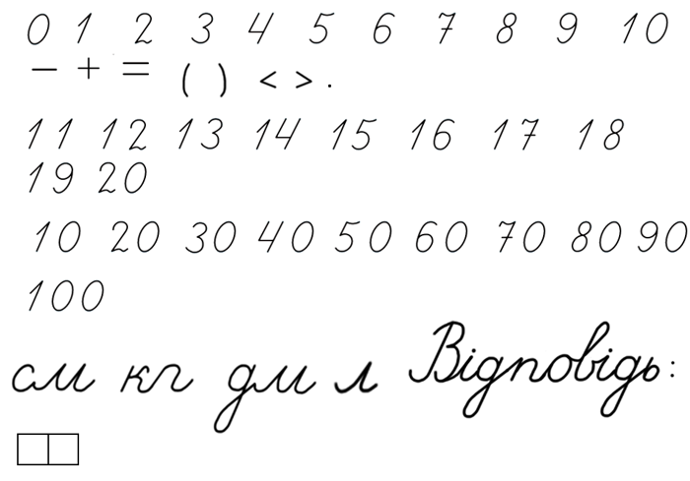 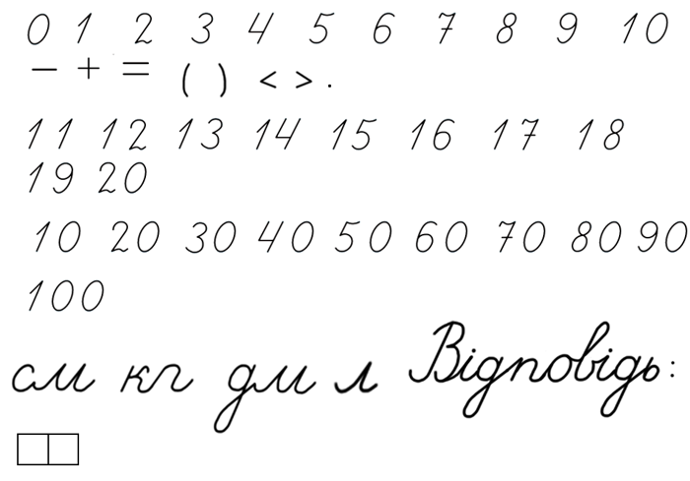 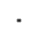 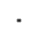 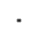 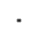 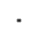 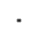 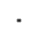 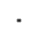 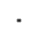 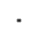 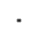 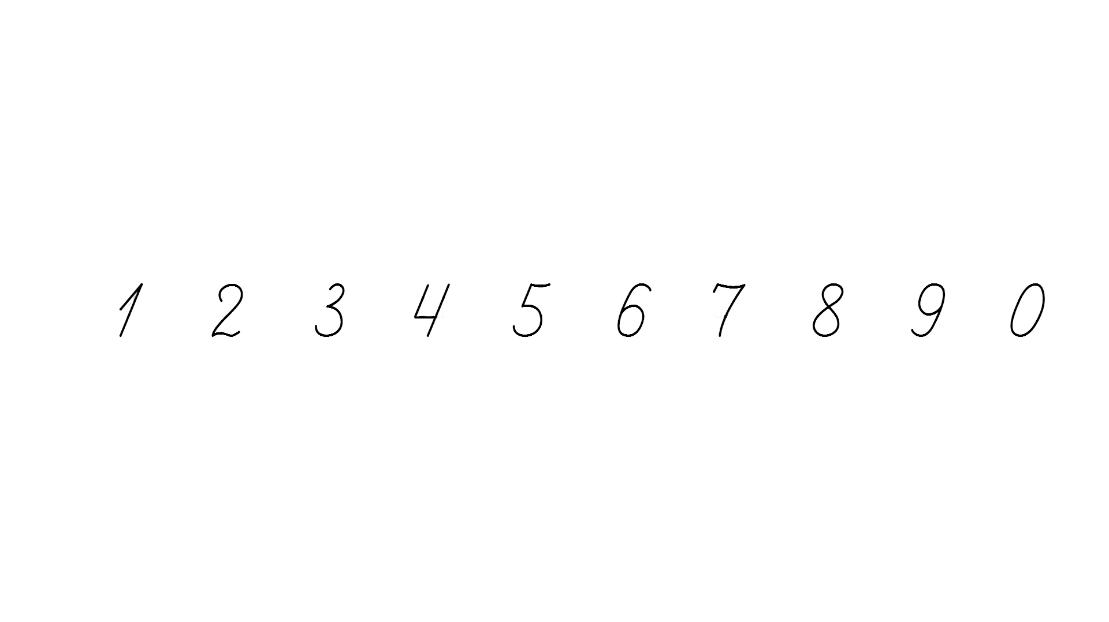 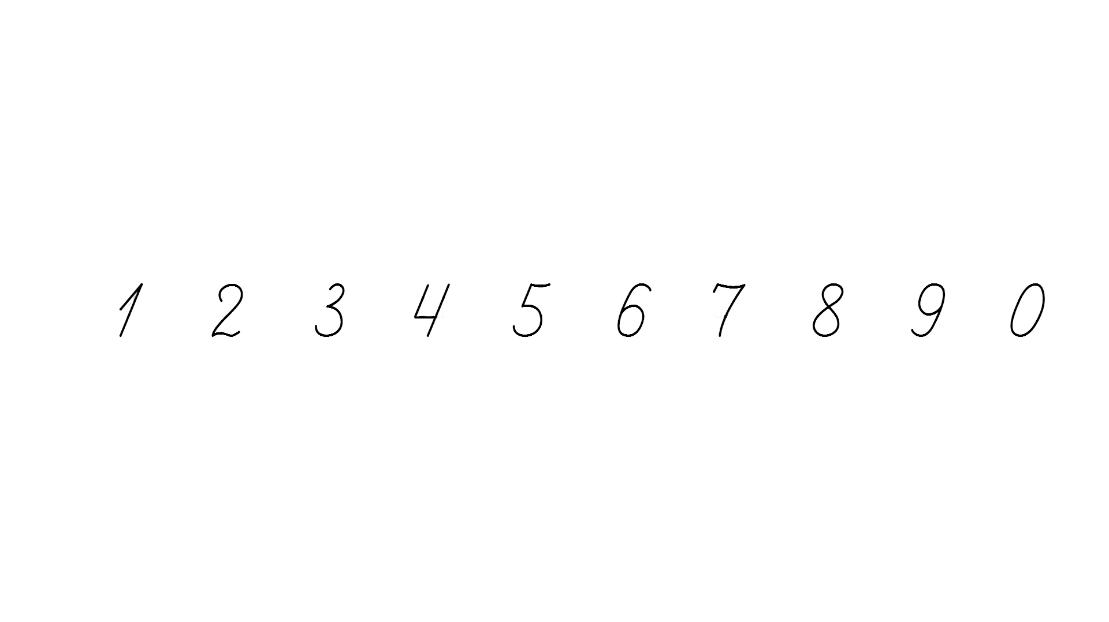 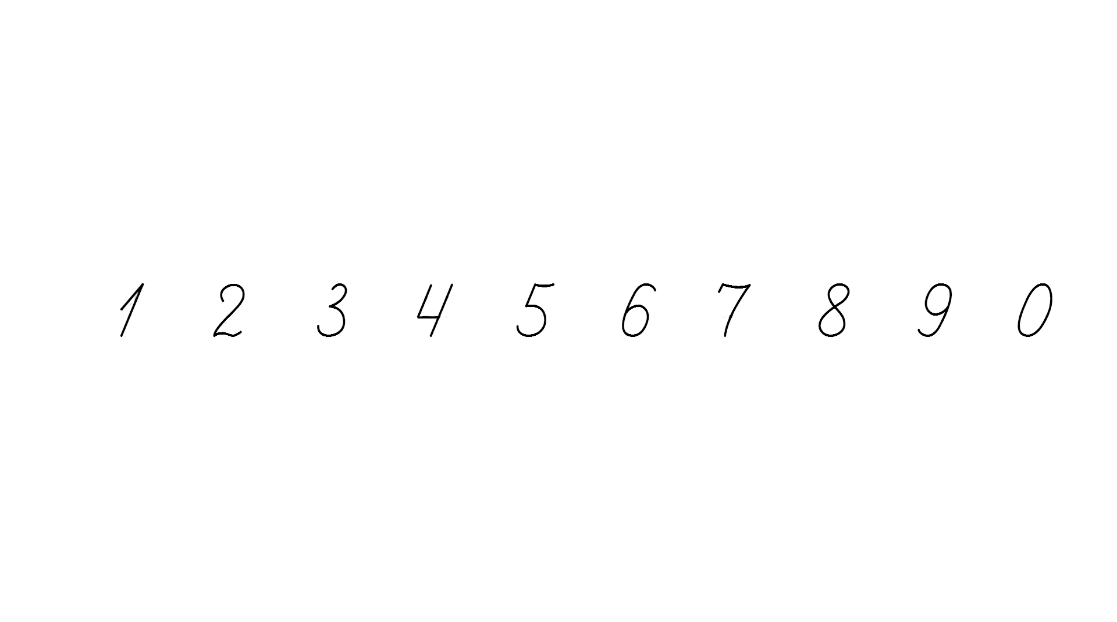 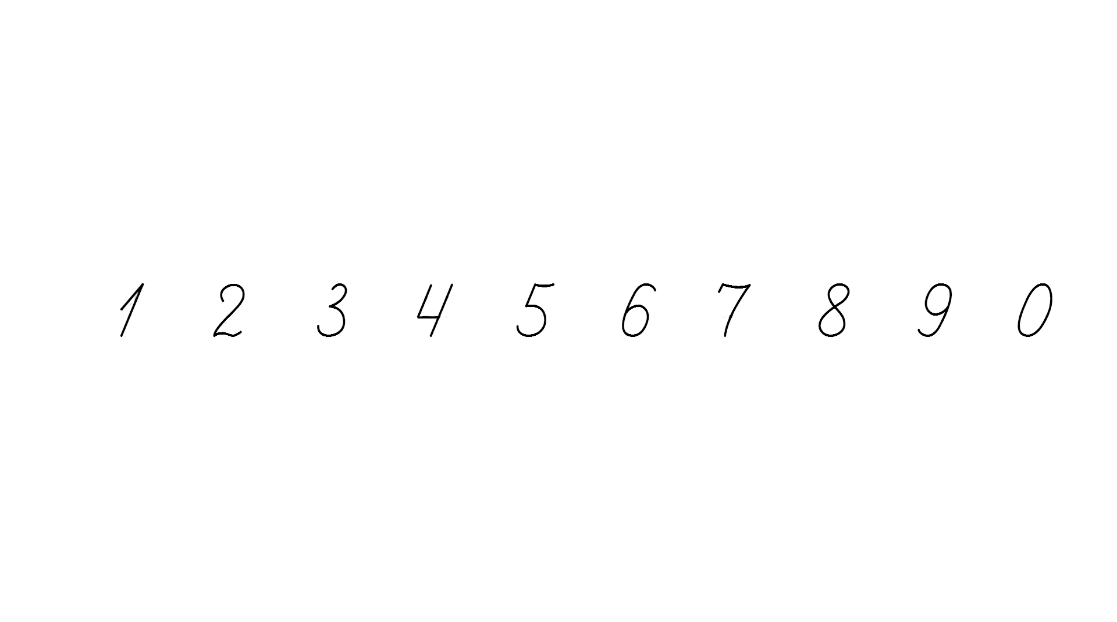 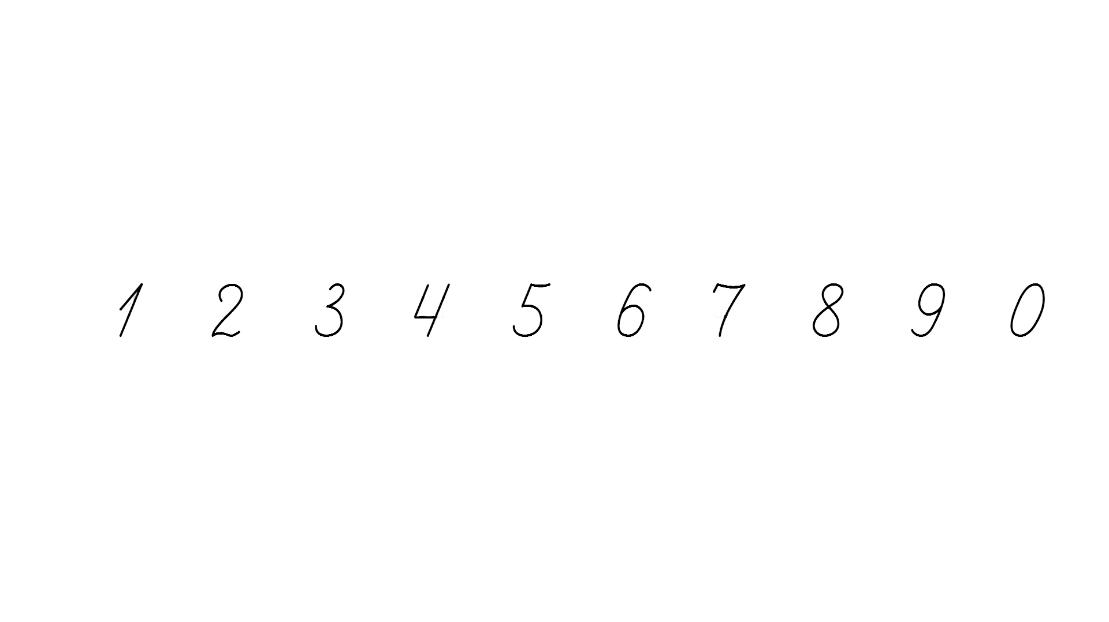 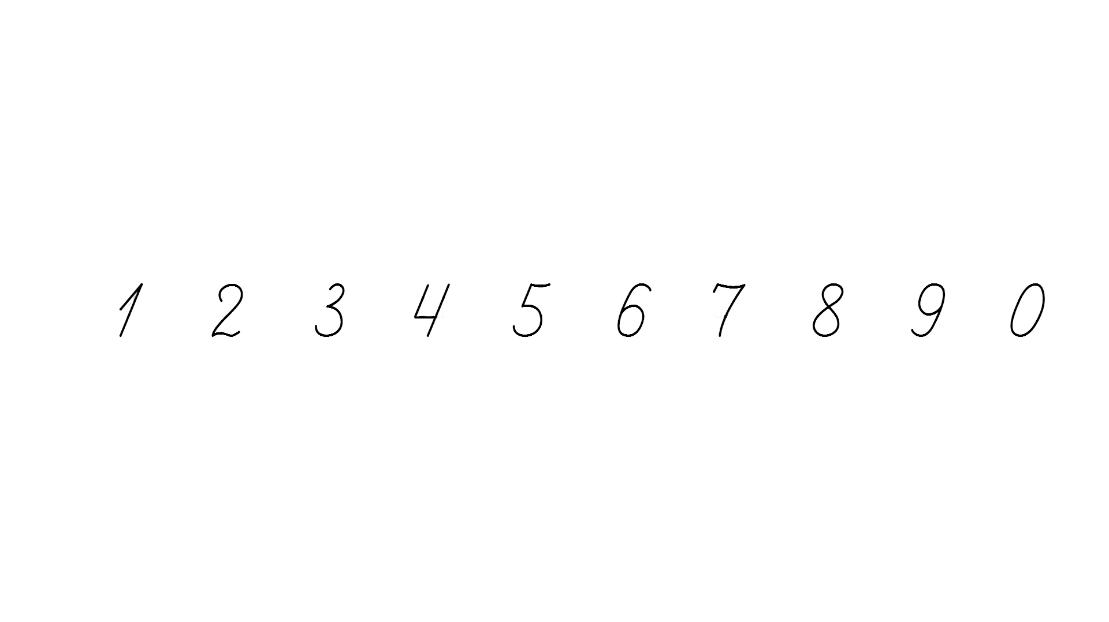 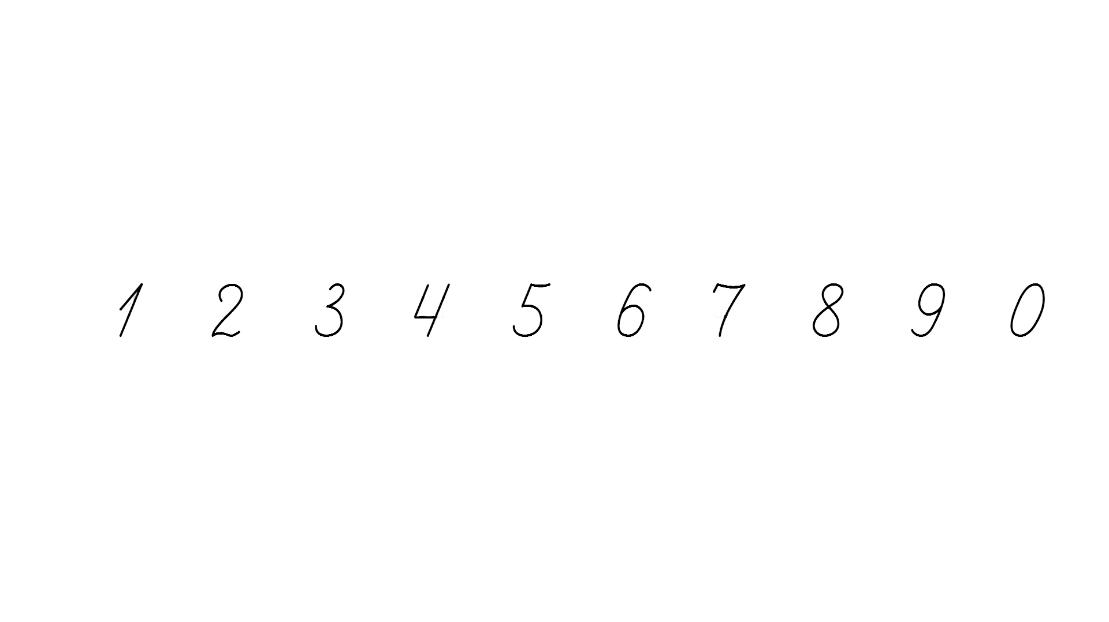 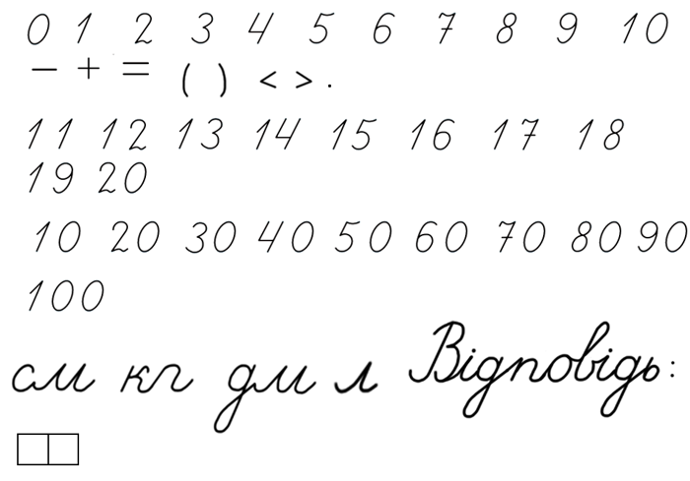 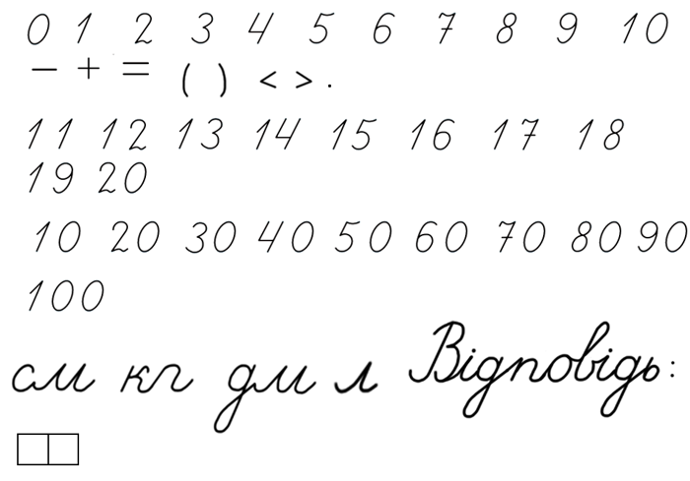 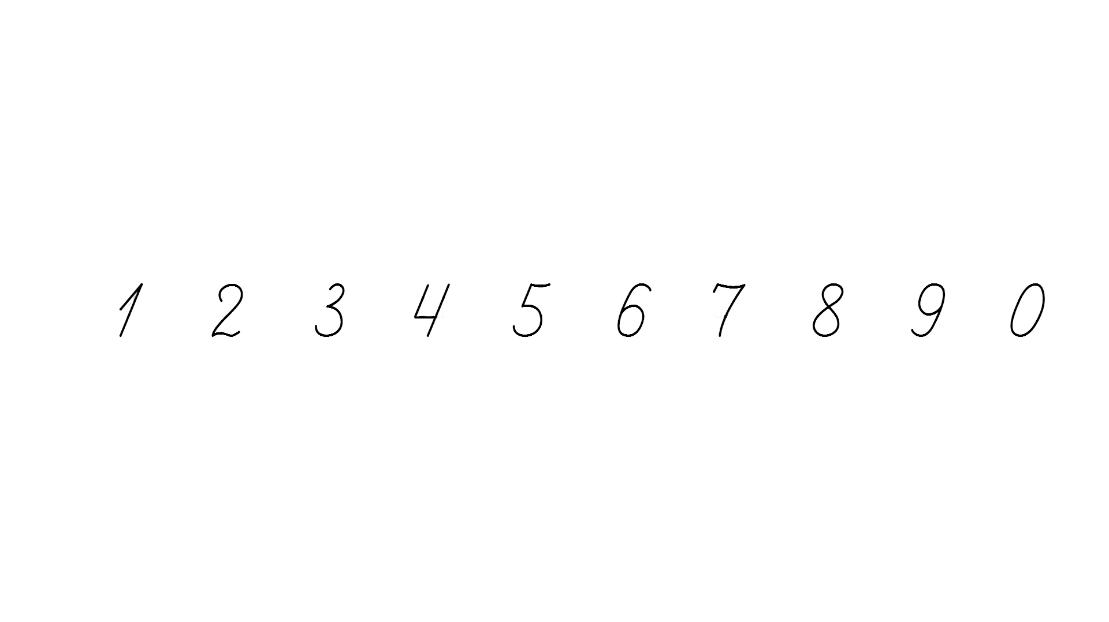 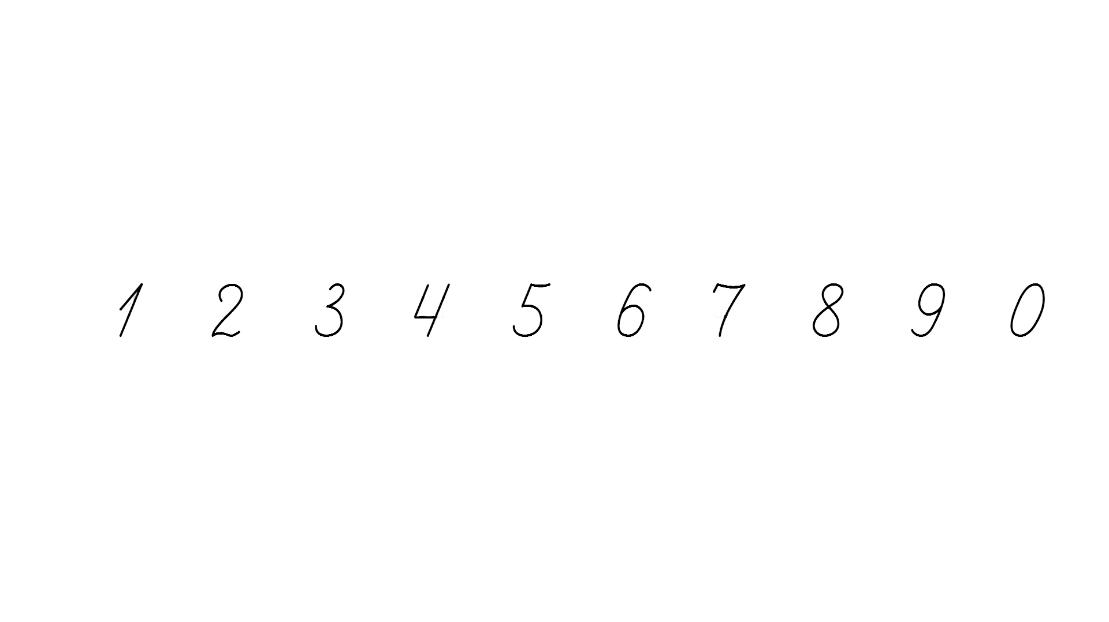 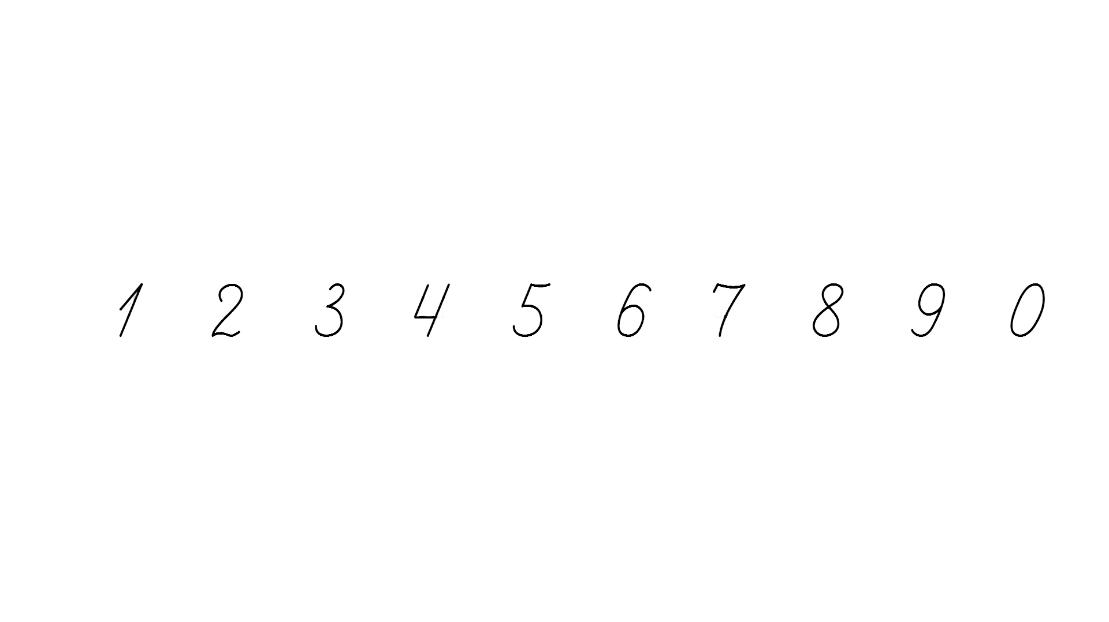 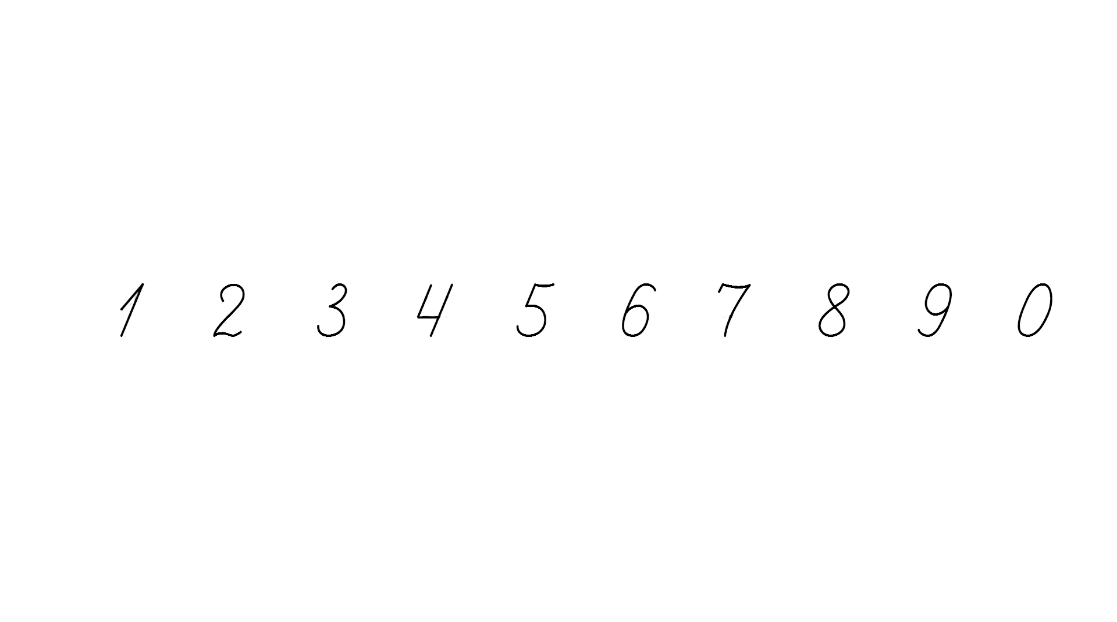 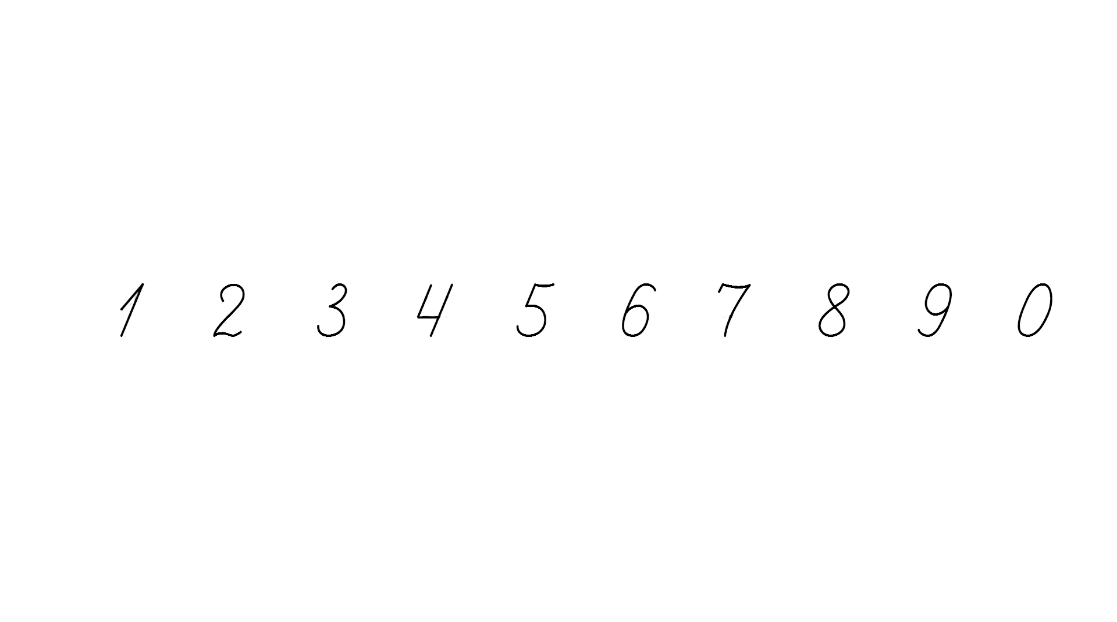 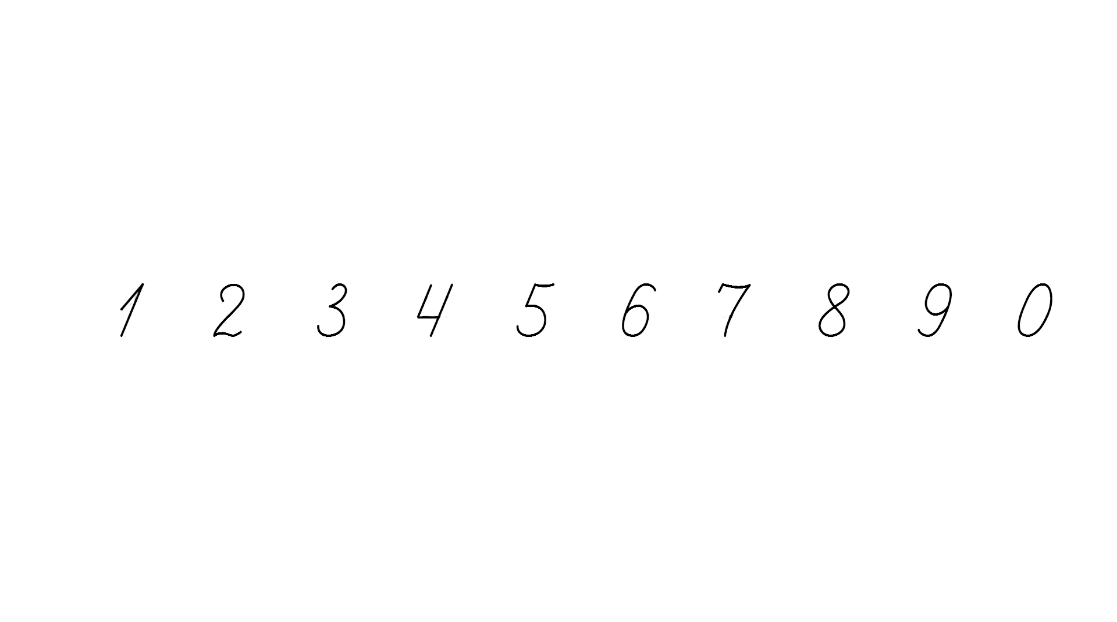 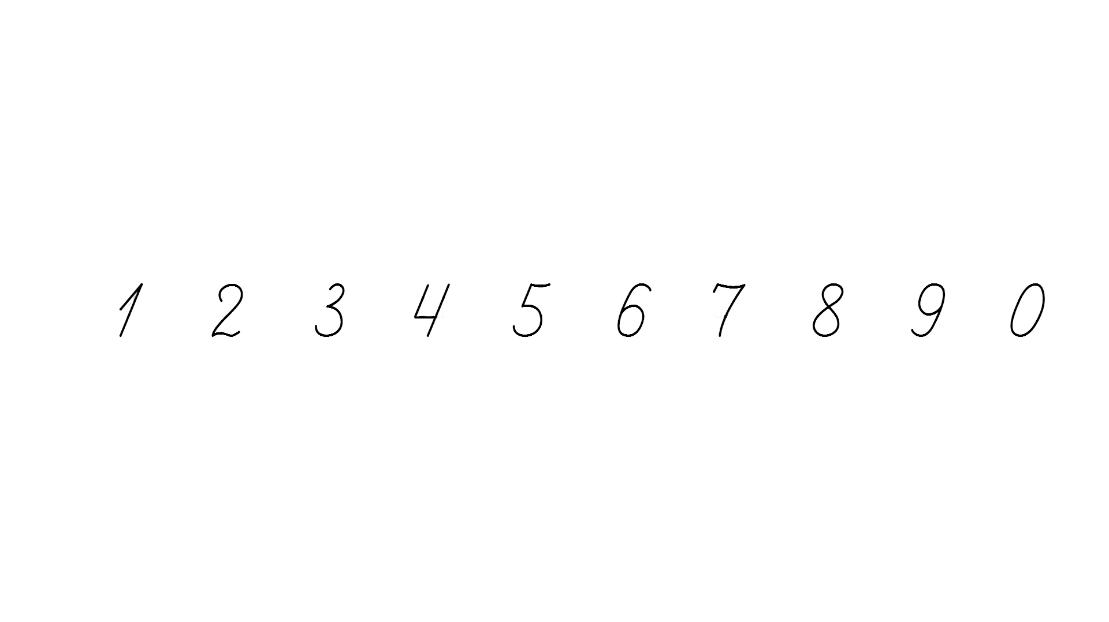 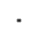 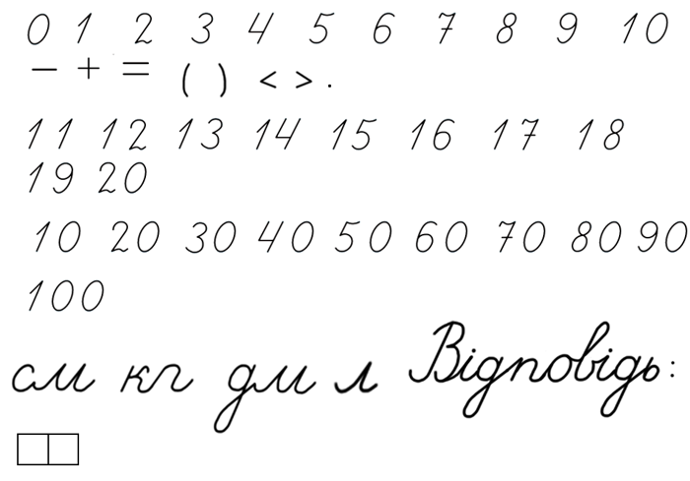 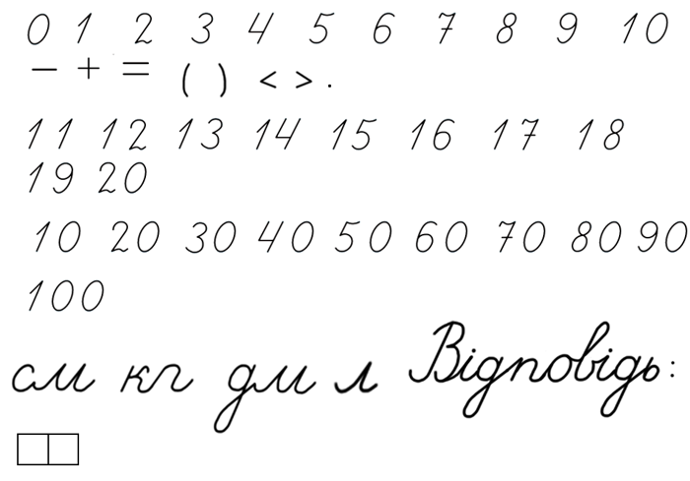 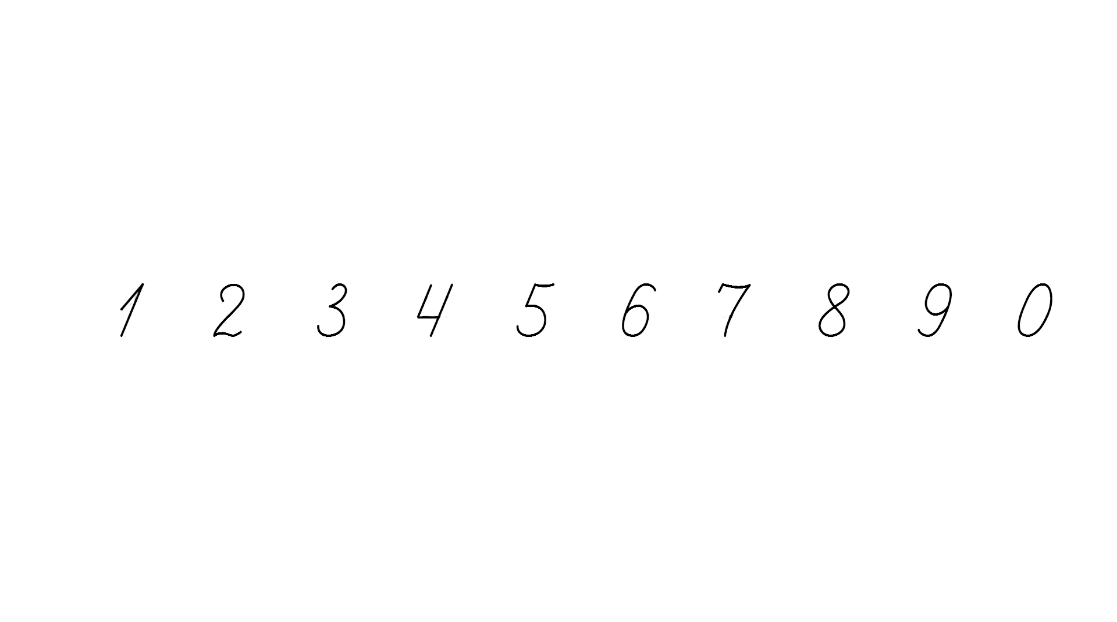 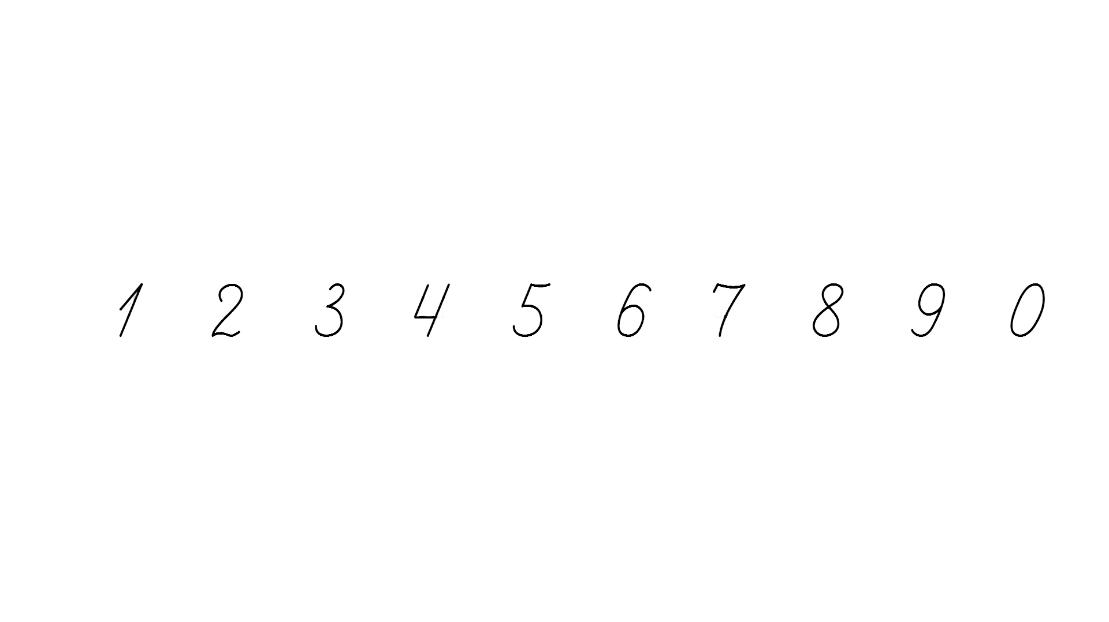 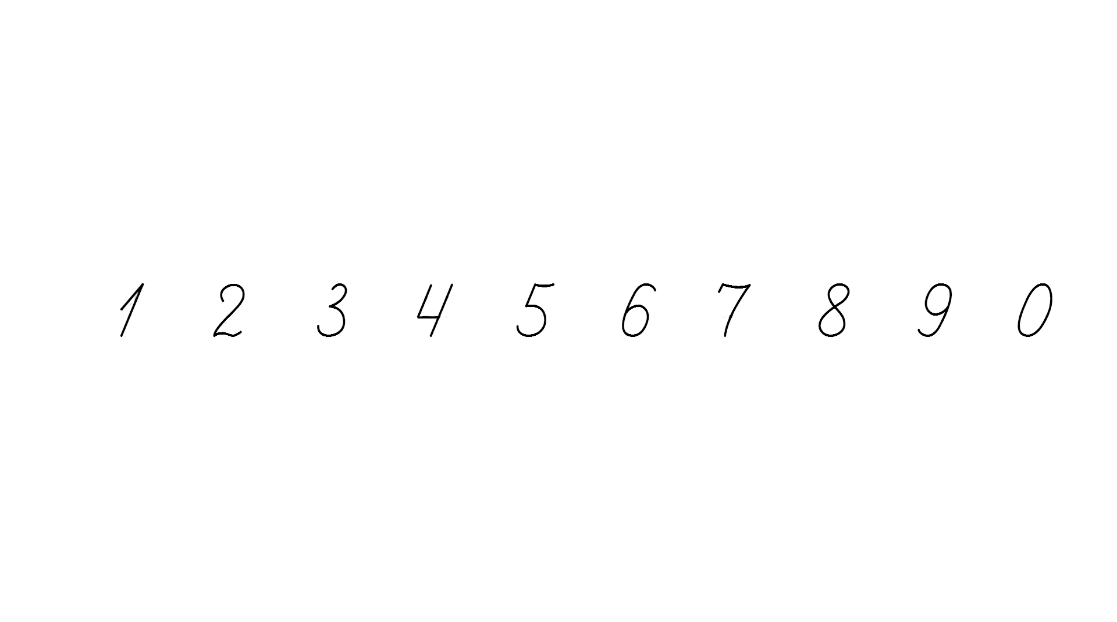 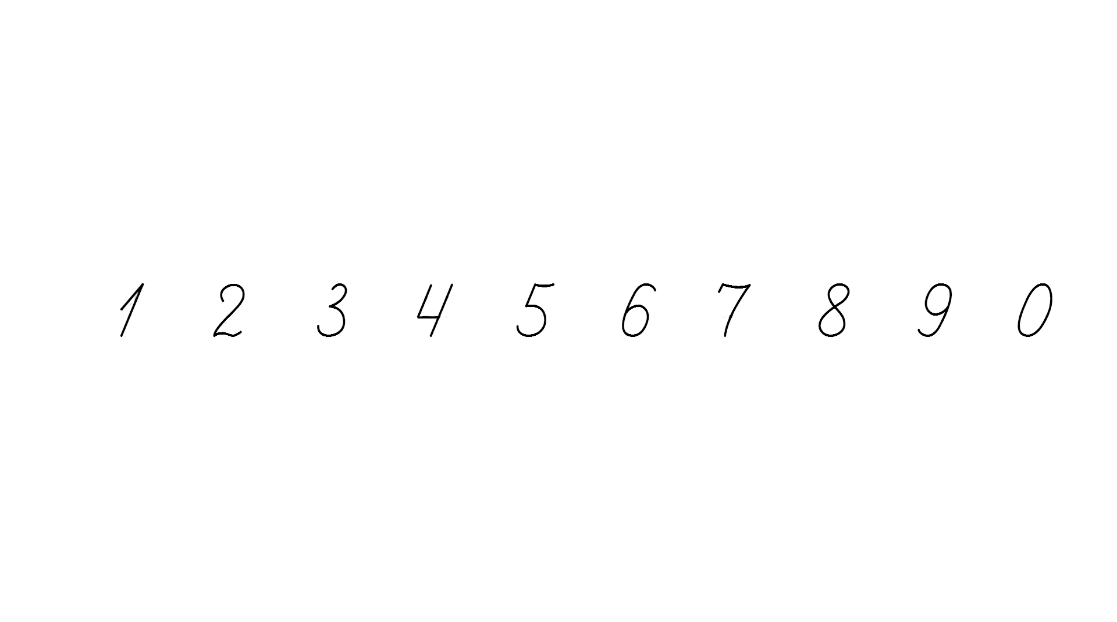 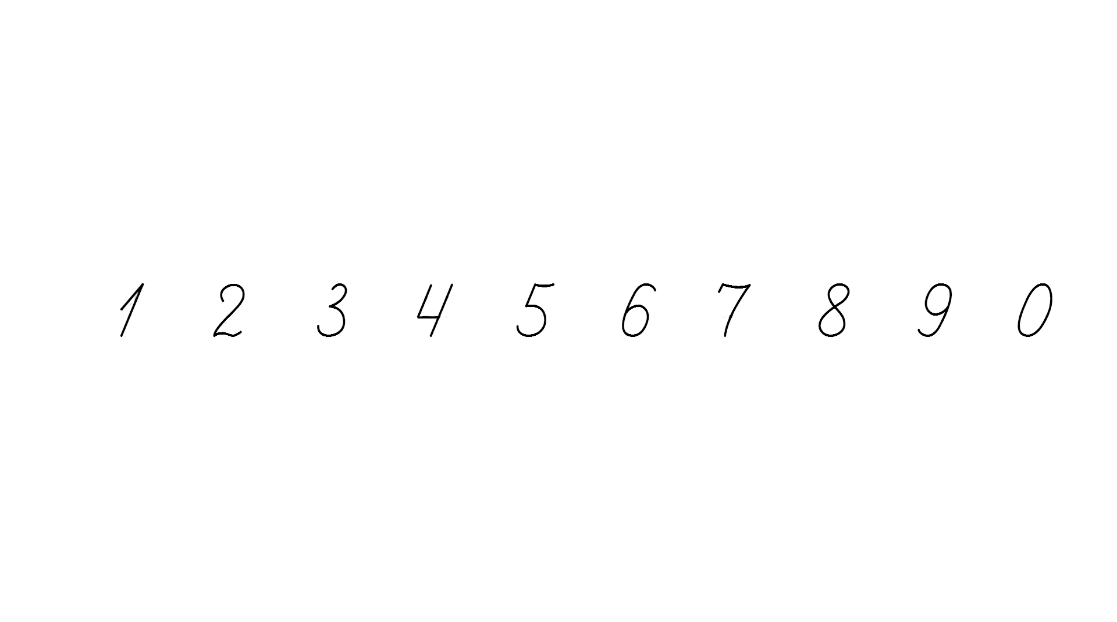 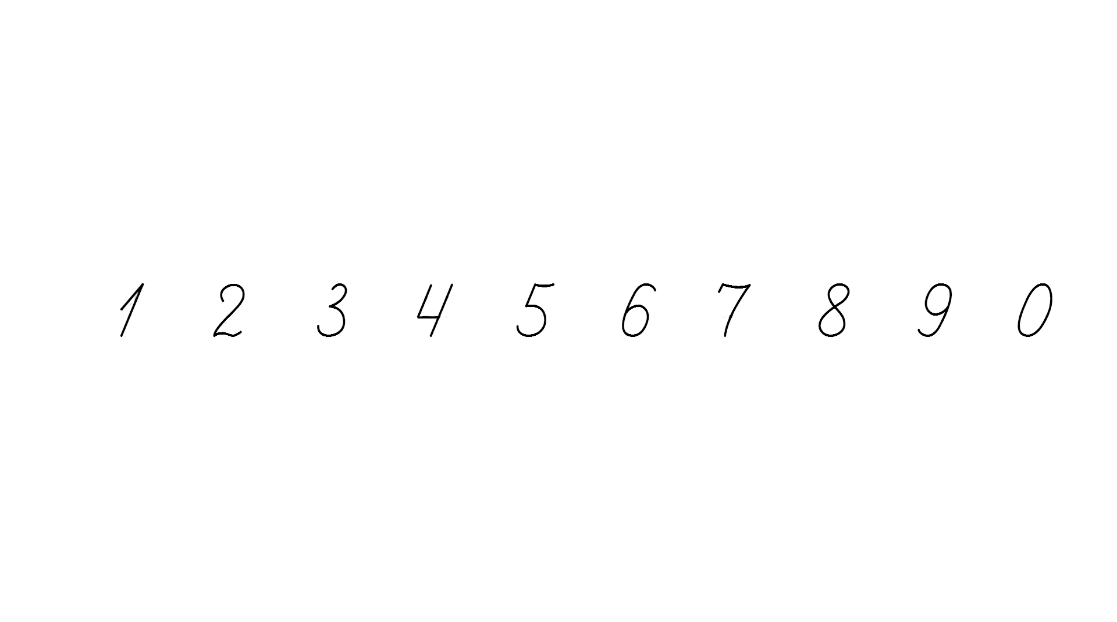 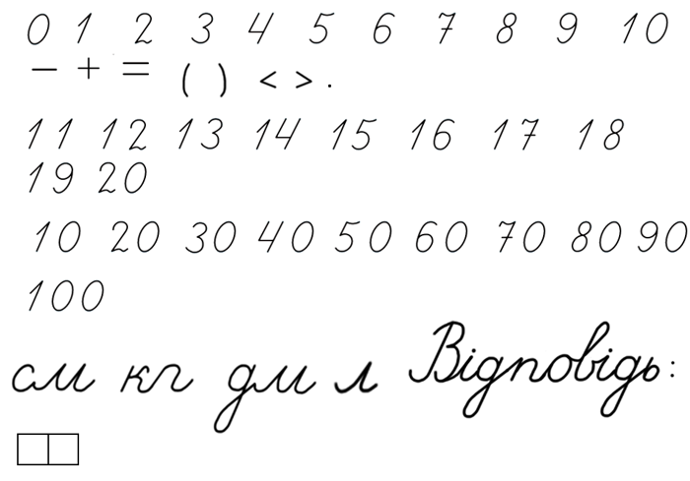 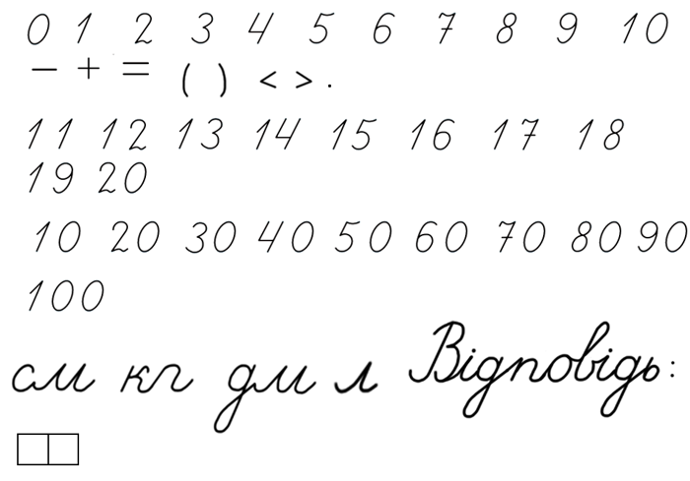 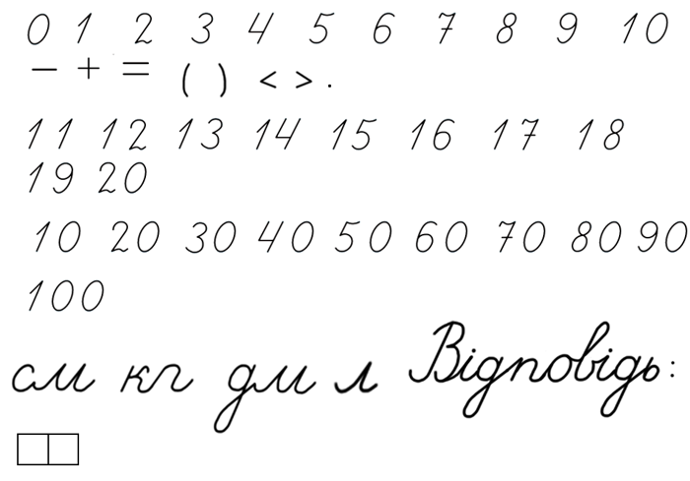 Підручник. 
Сторінка
120
Кратне порівняння чисел
Щоб дізнатися, у скільки разів одне число більше або менше за інше, треба поділити більше число на менше.
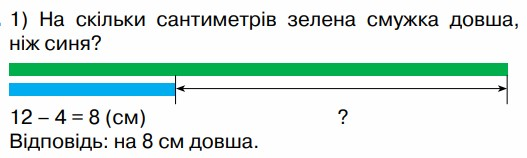 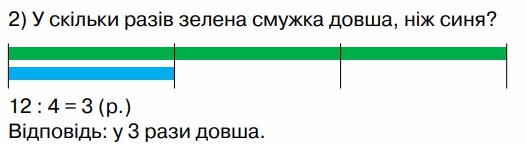 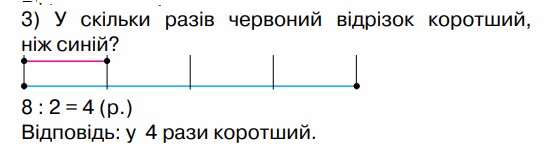 Підручник. 
Сторінка
120
Запам’ятай!
У скільки разів 8 більше, ніж 2?
У скільки разів 2, менше ніж 8?
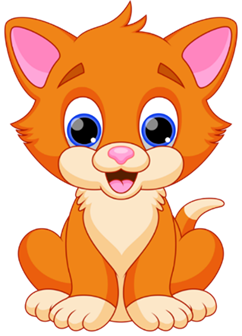 8 : 2 =
4
Якщо перше число більше за друге в кілька разів, то друге число менше від першого в стільки ж разів.
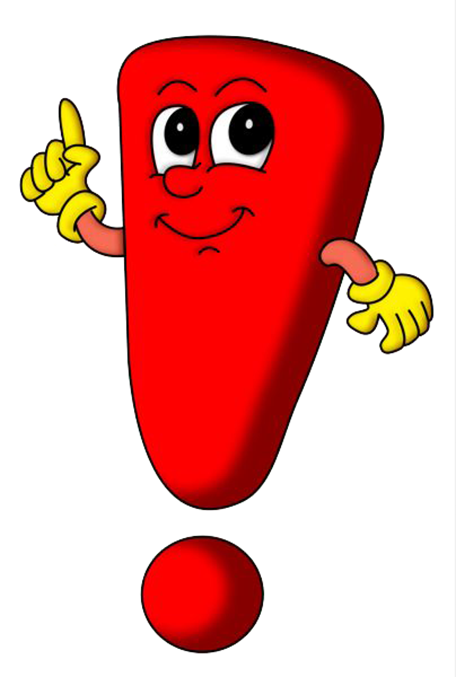 Підручник. 
Сторінка
120
Розв’яжи задачу 734
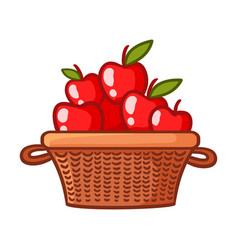 У кошику – 15 яблук, на тарілці – 3 яблука. У скільки разів більше яблук у кошику, ніж на тарілці?
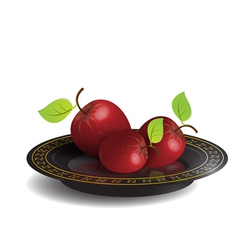 15 : 3 =
5 (р.)
Відповідь: у 5 разів більше яблук у кошику, ніж на тарілці.
Це задача на кратне порівняння чисел.
Підручник. 
Сторінка
121
Розв’яжи задачу 735
На подвір’ї ходить 12 качок і 3 гусей. 
У скільки разів гусей менше, ніж качок?
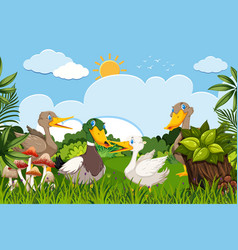 12 : 3 =
4 (р.)
Відповідь: у 4 рази гусей менше, ніж качок.
Це задача на кратне порівняння чисел.
Підручник. 
Сторінка
121
Робота в зошиті
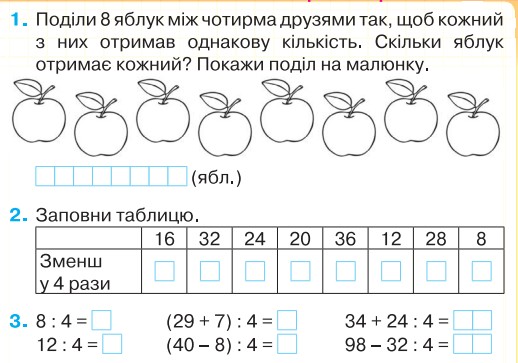 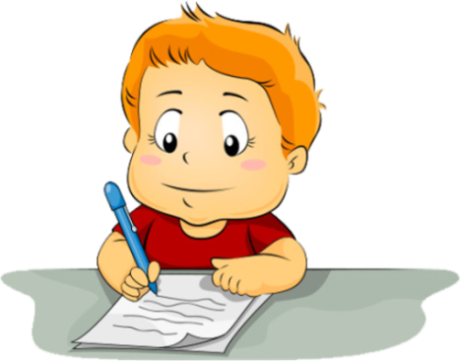 Сторінка
61
Робота в зошиті
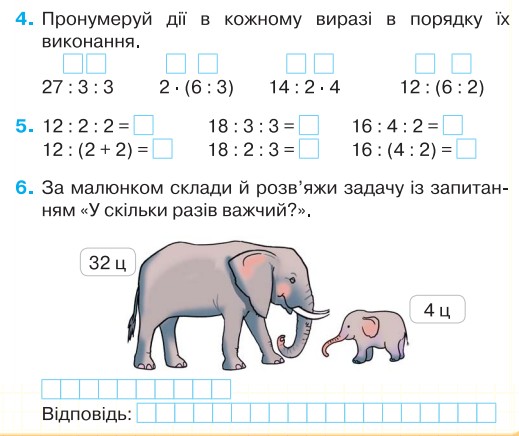 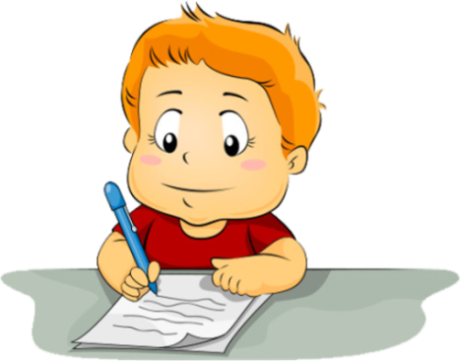 Сторінка
61
Рефлексія. Вправа «Рюкзачок»
Які зернятко мудрості ви покладете у свій рюкзачок?
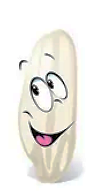 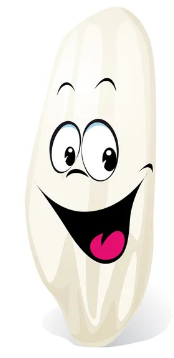 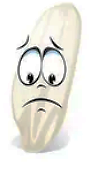 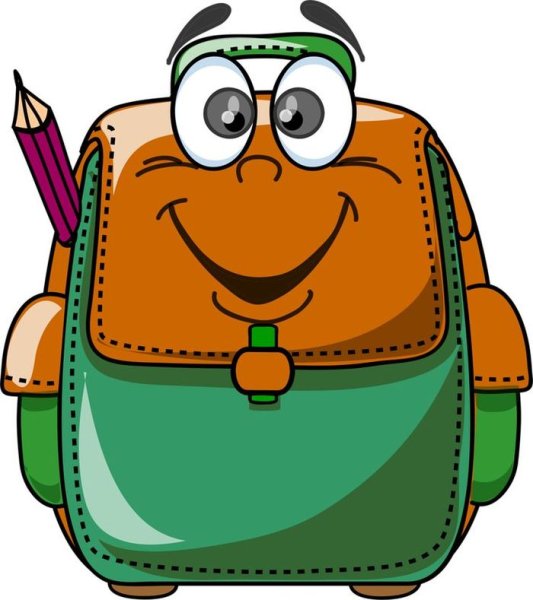 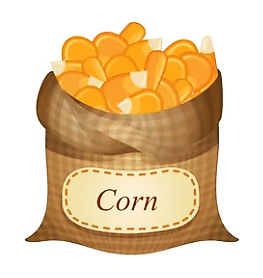 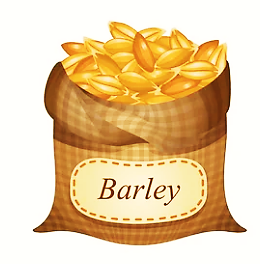 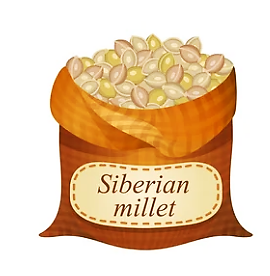 НІ
Було просто!
Все не зрозуміле!
Було цікаво!
НІ